新產品焦點
Hottest New Products
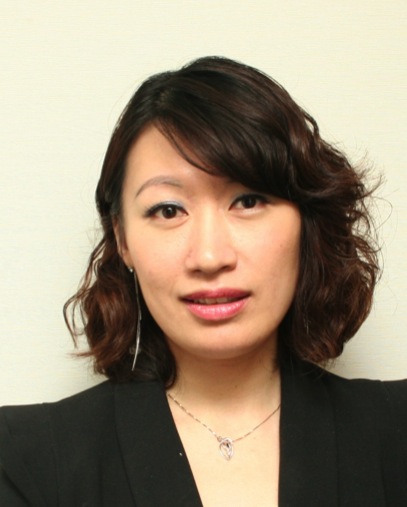 Emmy Yeung
產品拓展經理Product Manager
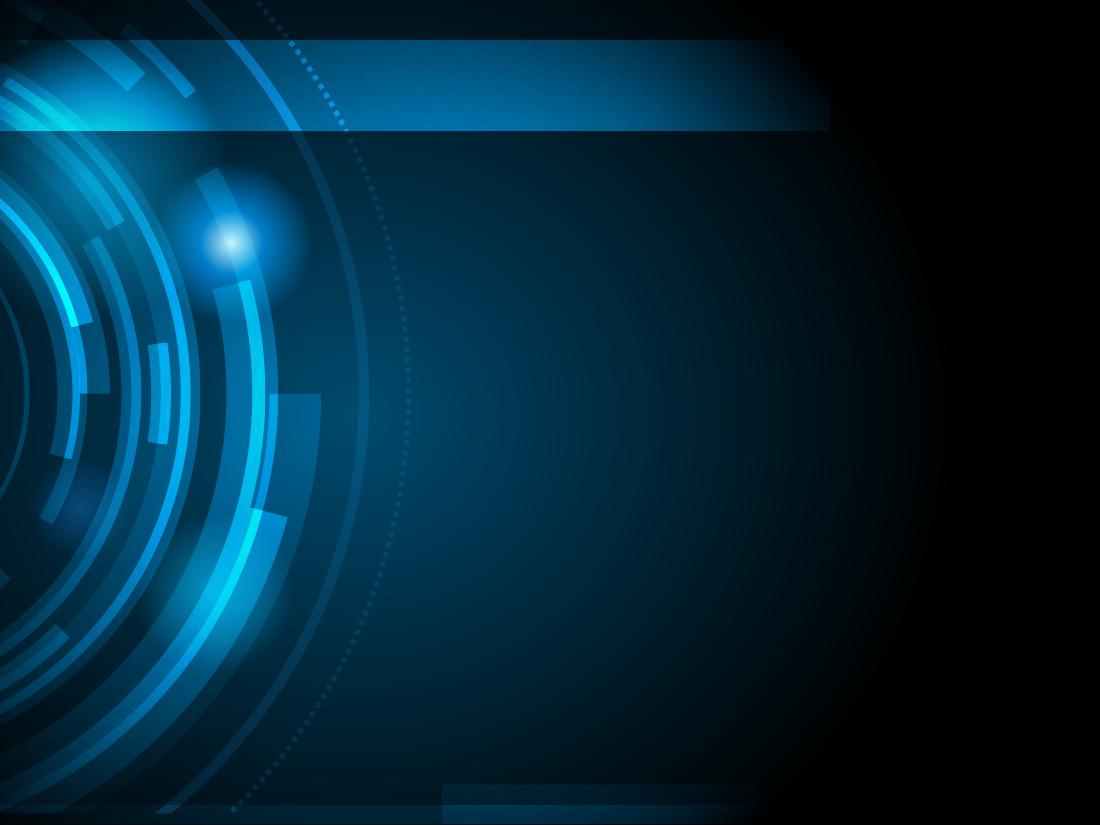 新產品焦點 
Hottest New Products
此演講的內容並未受美國食品及藥物管理局評核。此產品並非作為診斷、醫療或預防任何疾病或狀況之用途。
The statements contained in this presentation have not been evaluated by the Food and Drug Administration.  This product is not intended to diagnose, treat, cure or prevent any disease.
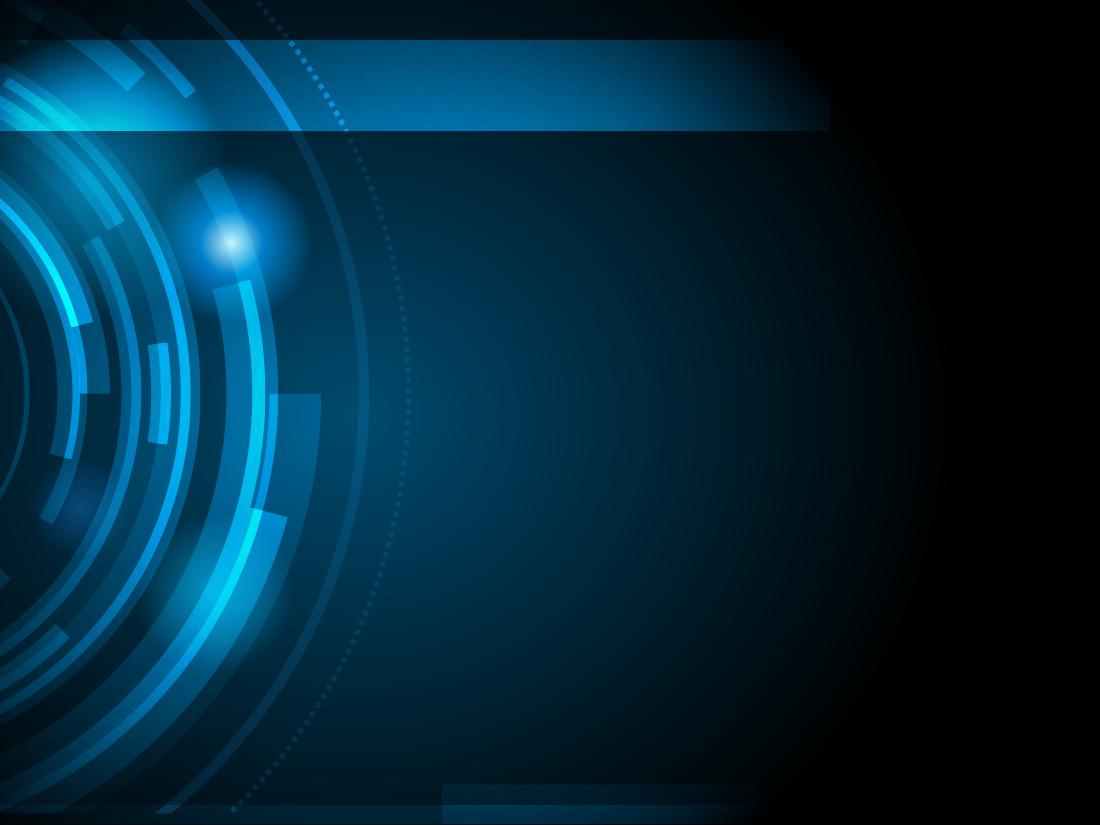 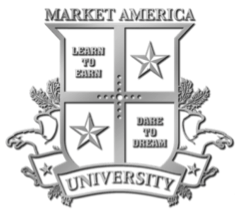 會議聯盟系統一產品訓練
NMTSS – Product Trainings
健康與營養
Health and Nutrition
體重管理
Weight Management
化妝品與個人護理
Beauty & Personal Care
Motives®事業簡報
Motives®產品概覽
產品概覽
Product University Major Overview
TLS®主修概覽
TLS University Major Overview
Motives® Business Presentation
Motives® Product UMO
消化系統健康
抗氧化與自由基
眼睛健康
心臟健康
建立你的Motives®事業
皮膚護理101訓練
產品應用及銷售技巧訓練
TLS® Day 1
 
TLS® Day 2
Digestive Health
Antioxidant and Free Radical
Eye Health
Heart Health
Building Your Business with Motives 
Skincare 101
Product Application and Sales Training
精選產品應用及銷售訓練
Feature Product Sales and Application Training
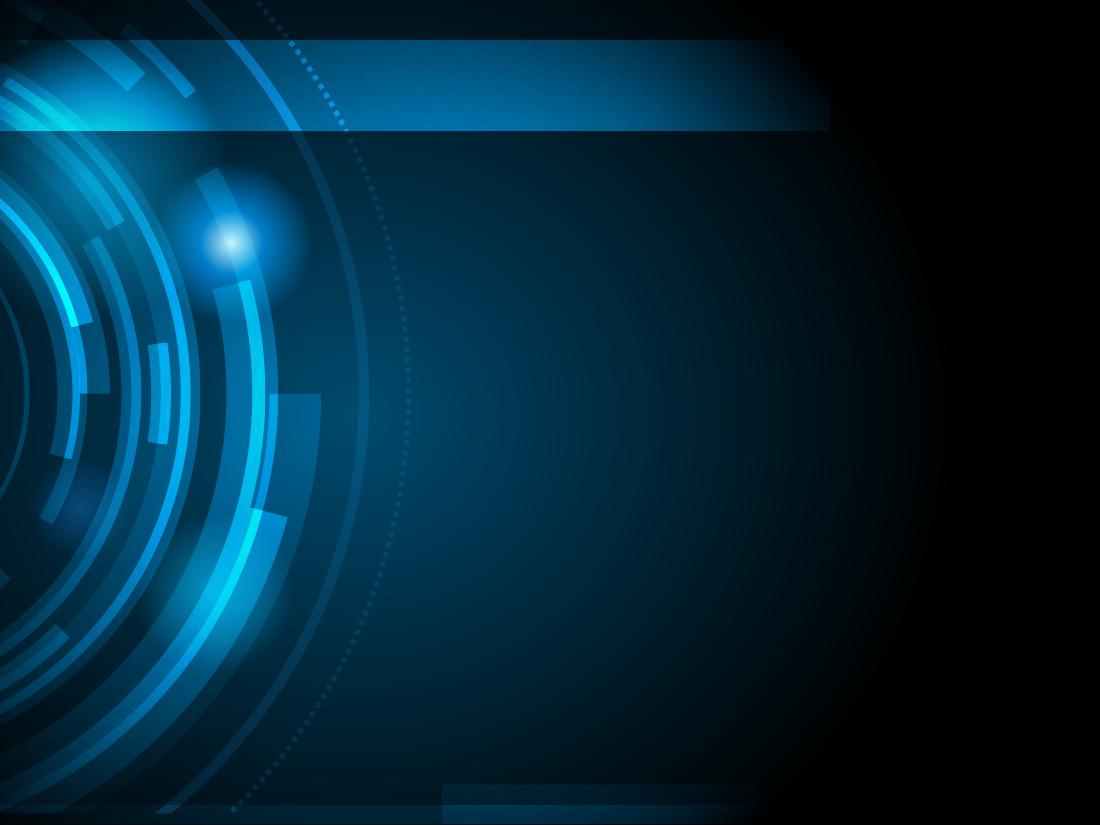 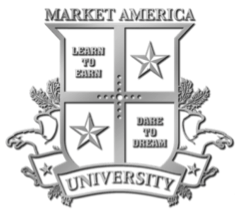 產品專題會暨健康講座一全新
Product Symposium and Health Seminar – NEW
拓展超連鎖™事業的捷徑

為幫助超連鎖™店主透過美安香港品牌產品開拓業務，我們將於隆重舉行全新的產品專題會暨健康講座。兩天培訓將向超連鎖™店主介紹美安大學及其主要產品學系內容，及深入講解最新、最熱門的美安香港品牌產品。
日期：2014年7月13至14日（星期日及一）
Discover Shortcuts to Success in UnFranchise™ Business 

To help UnFranchise™ Business Owners (UFOs) develop their business through Market Hong Kong branded products, Market Hong Kong will offer the new Product Symposium and Health Seminar. This two-day training will provide a total overview of the mhk University and its majors, along with in-depth product education on the most popular mhk-branded products. 
Date: July 13 – July 14, 2014 (Sunday and Monday)
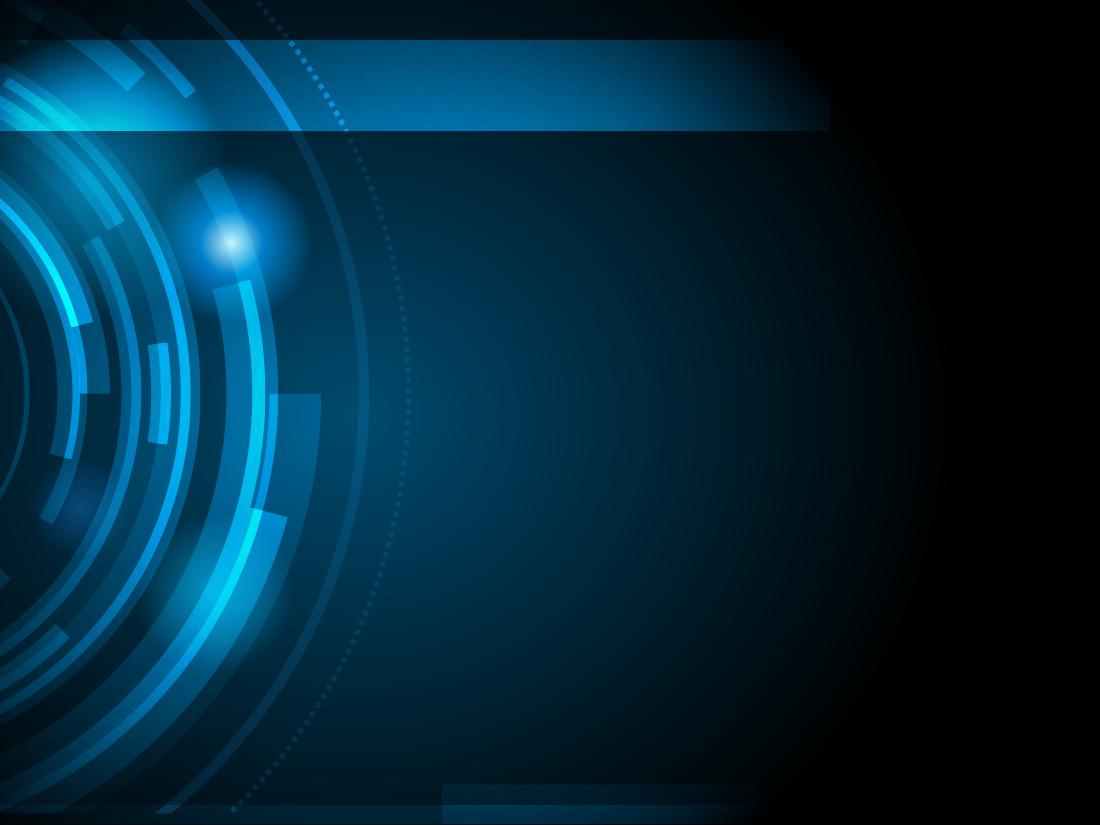 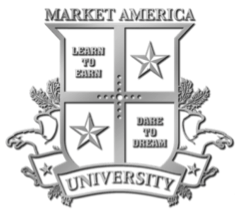 健康講座
Health Seminar
提供基本健康和產品知識
日期：2014年7月13日（星期日下午）
Offering general health and product knowledge
Date: July 13, 2014 (Sunday Afternoon)
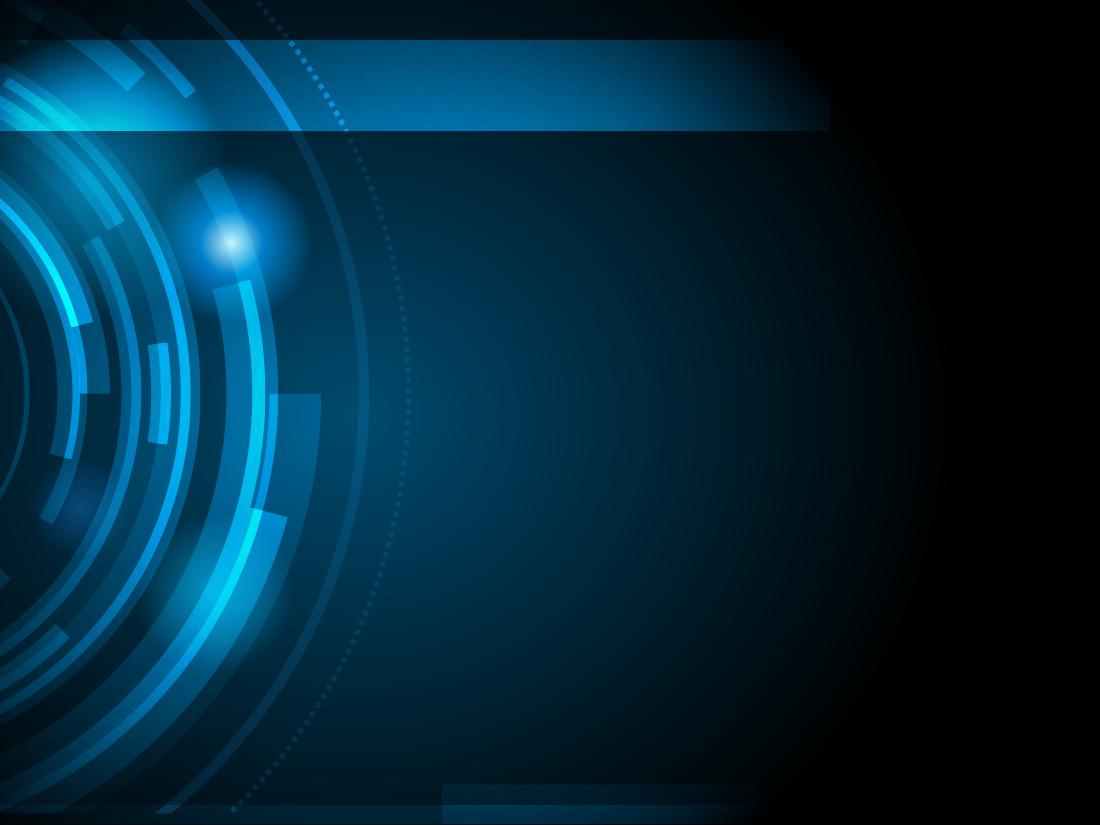 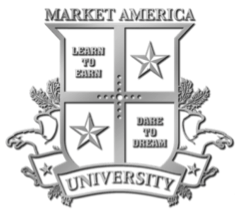 產品專題會暨健康講座
Product Symposium and Health Seminar
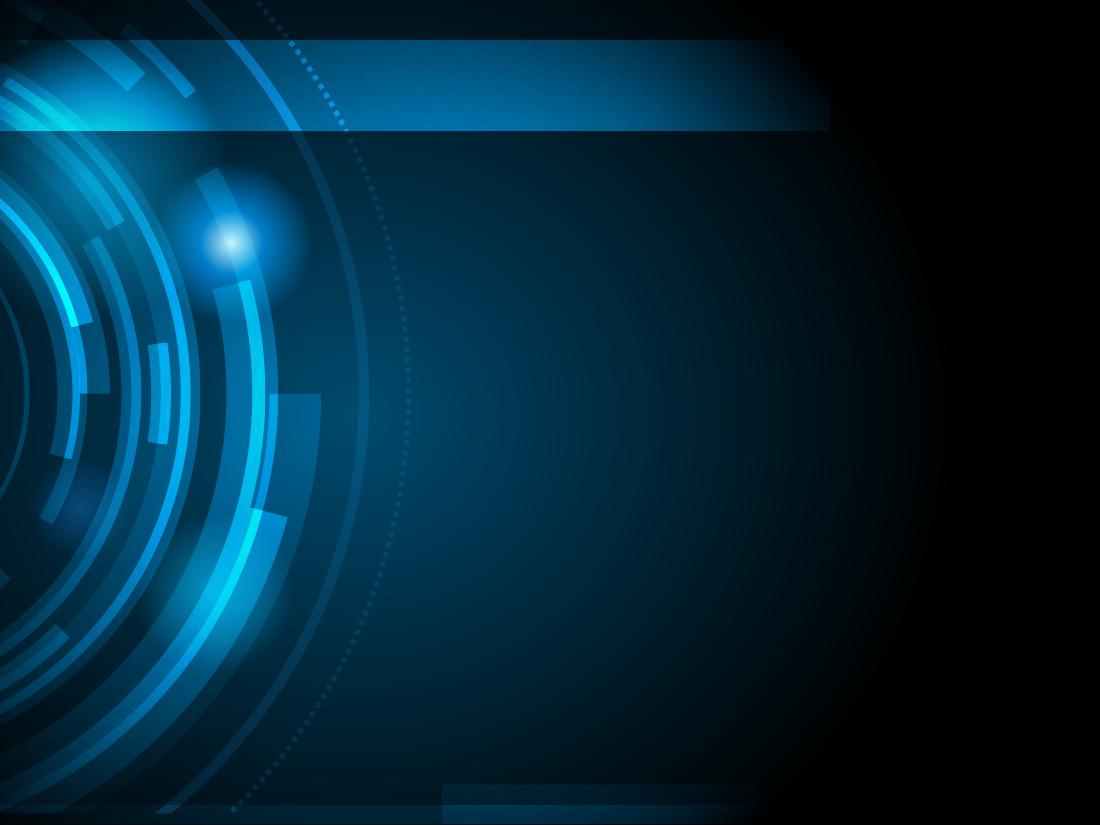 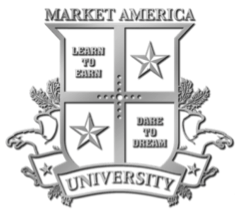 產品專題會暨健康講座
Product Symposium and Health Seminar
日期：2014年7月13至14日（星期日及一）
地點：灣仔會議展覽中心及美安生活廊
門票：HK$1,190

優先特惠門票：HK$990（須於2014年4月4日至5月4日期間，購買三張2014領袖訓練會議門票方可享此優惠)
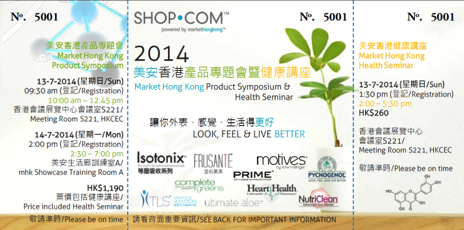 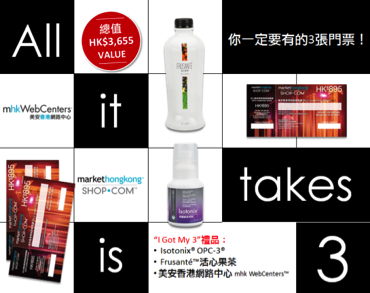 Date: July 13 – July 14, 2014 (Sunday & Monday)
Venue: HKCEC and mhk Showcase
Ticket Price: HK$1,190

Early Bird Ticket Price: HK$990 (Enjoy early bird ticket price with the purchase of three 2014 Leadership School tickets during 4 April to 4 May as prerequisite)
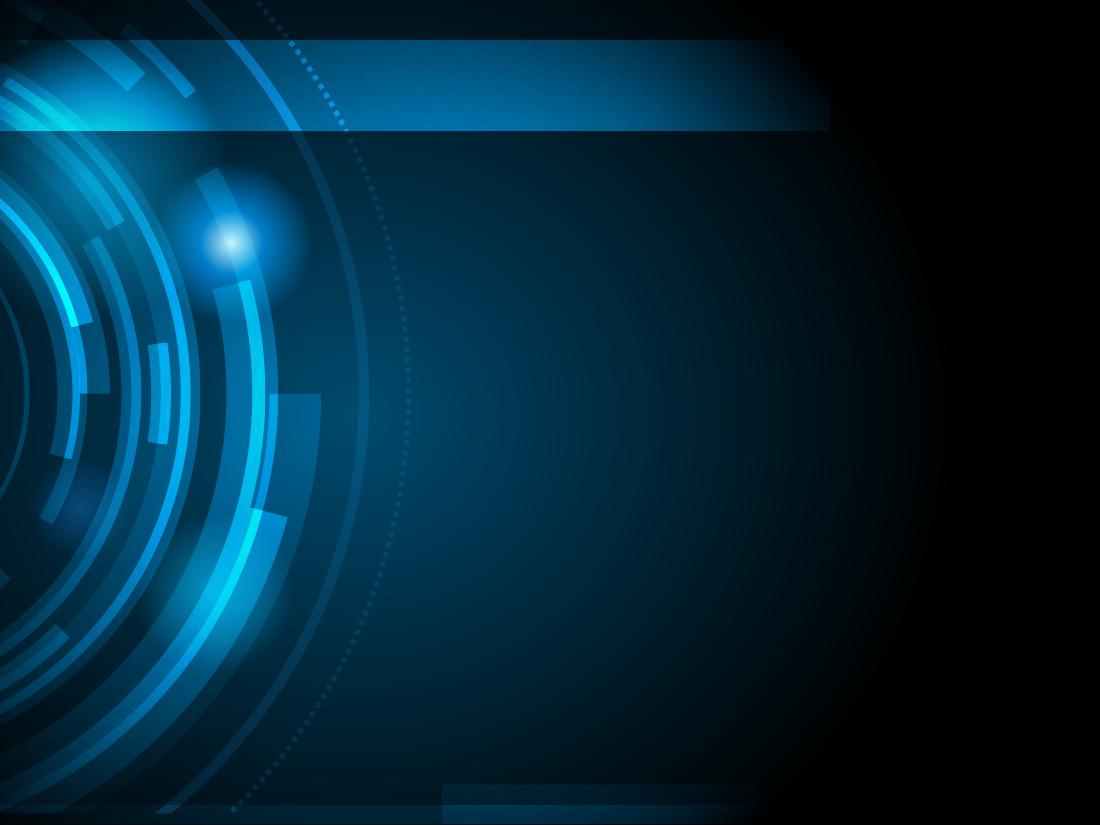 產品專題會暨健康講座
Product Symposium and Health Seminar
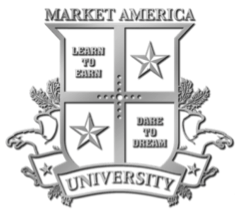 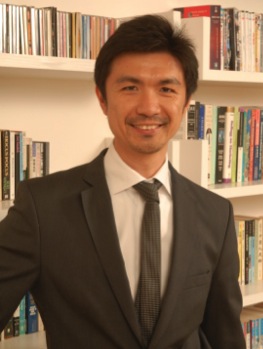 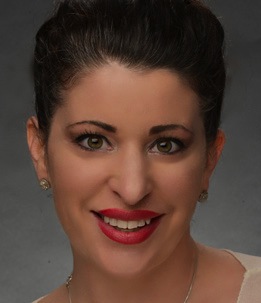 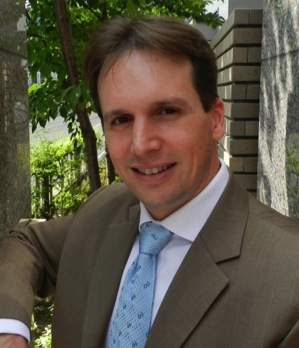 匯集海外及本地健康營養與美容專家
Oversea and Local Expertise in Health & Nutrition and Beauty Care
Stephen Ngan
保健營養市場推廣部主管
Head of Healthcare Marketing, JAS & Associates
Dr. Deedra Mason
美安集團一教育與研究總監
DIRECTOR OF RESEARCH & EDUCATION
Dr. Jeff Strong
賀發研究機一亞太區科學通訊總監
DIRECTOR OF SCIENTIFIC COMMUNICATIONS, HORPHAG
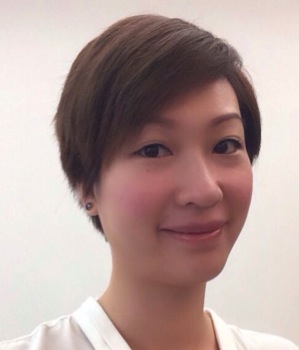 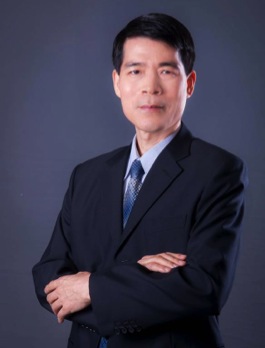 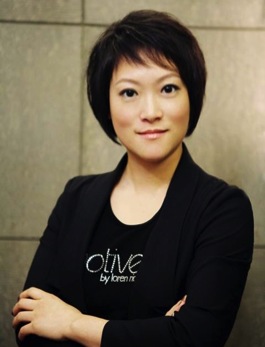 Charleen Kuo
Motives®業務及訓練發展顧問（台灣）
顧問經理級
Motives® SALES & TRAINING CONSULTANT  SUPERVISING COORDINATOR (TW)
Dr. Min-Da Yang  
總顧問經理級（台灣）
NATIONAL SUPERVISING COORDINATOR
(TAIWAN)
Joanne Ng
註冊營養師（英國）
REGISTERED DIETITIAN 
(UNITED KINGDOM)
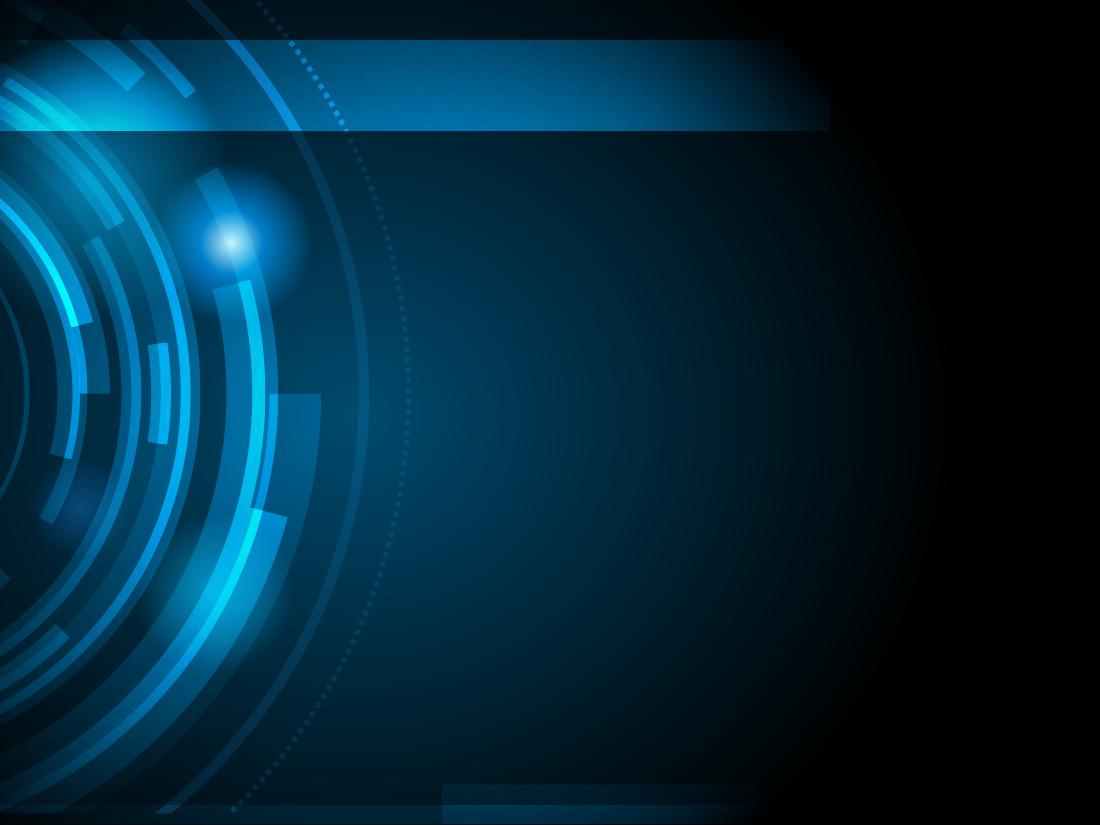 產品專題會暨健康講座
Product Symposium and Health Seminar
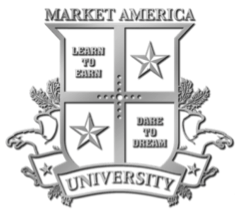 於太平洋大學取得學士學位，並畢業於美國國家自然療法醫學院
為Elite醫療集團Elite Biofit健康與自然療法醫生
獲邀加入美安公司專業健康與營養產品系列nutraMetrix臨床部門及非牟利組織nutraMetrix健康教育學院，擔任教育與研究總監
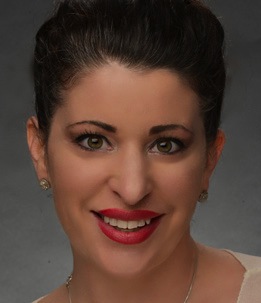 Completed her undergraduate work at Pacific University, then graduated from National College of Naturopathic Medicine
Principal member of Elite Biofit Wellness and Naturopathic Physician, at Elite Health Medical Group
Invited to join the clinical faculty for nutraMetrix-custom health solutions and the non-profit nutraMetrix Educational Institute – Director of Clinical Education and Research
Dr. Deedra Mason
美安集團一教育與研究總監
DIRECTOR OF RESEARCH & EDUCATION
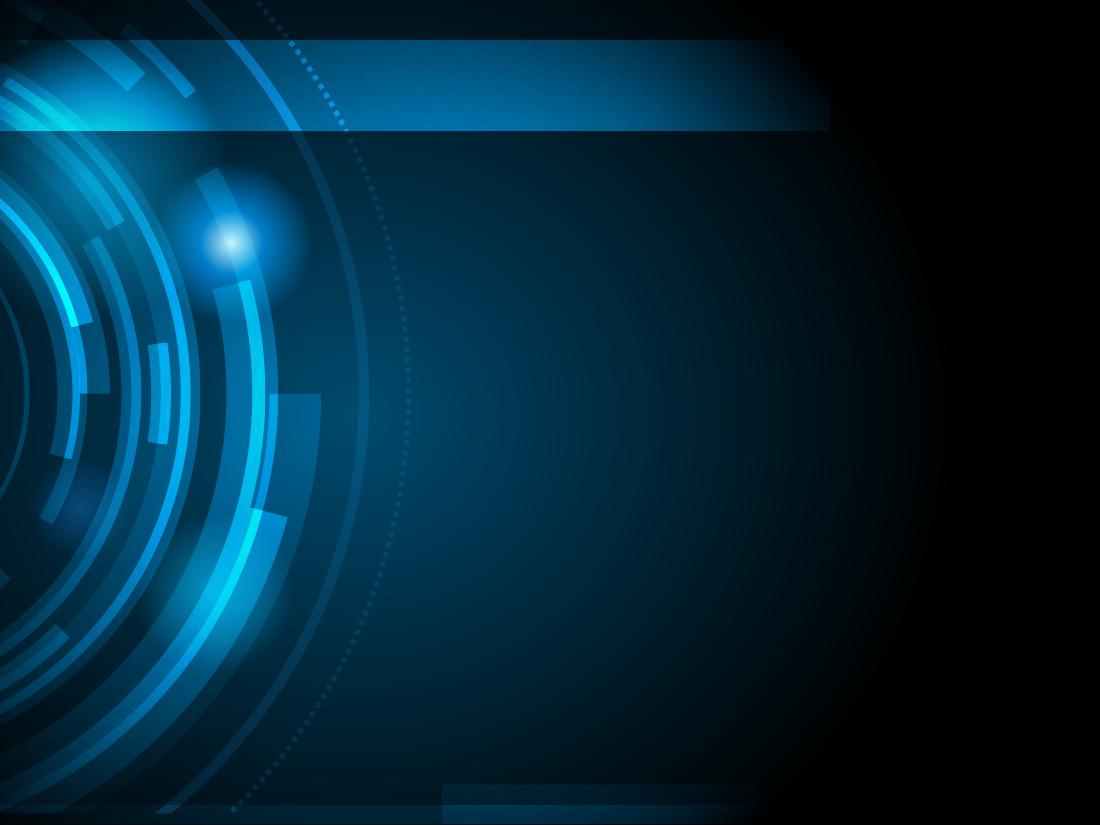 產品專題會暨健康講座
Product Symposium and Health Seminar
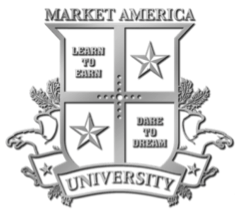 自然療法醫生
畢業於美國巴斯帝爾大學，取得自然療法醫學博士學位
三個專業機構的成員，包括美國自然療法醫生協會、日本抗衰老醫學學會及日本輔助及另類療法學會
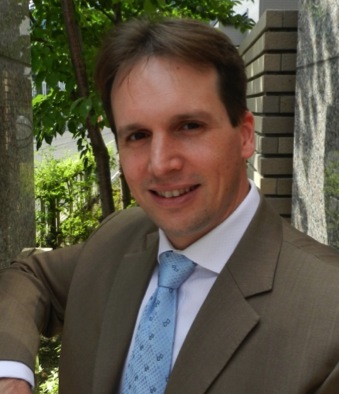 Naturopathic physician 
Graduated from Bastyr University near Seattle, Washington, U.S.A., with a doctorate of naturopathic medicine. 
A member of the American Association of Naturopathic Physicians, the Japanese Society of Anti-Aging Medicine and the Japanese Society for Complementary and Alternative Medicine and Treatment
Dr. Jeff Strong
賀發研究機一亞太區科學通訊總監
DIRECTOR OF SCIENTIFIC COMMUNICATIONS, HORPHAG
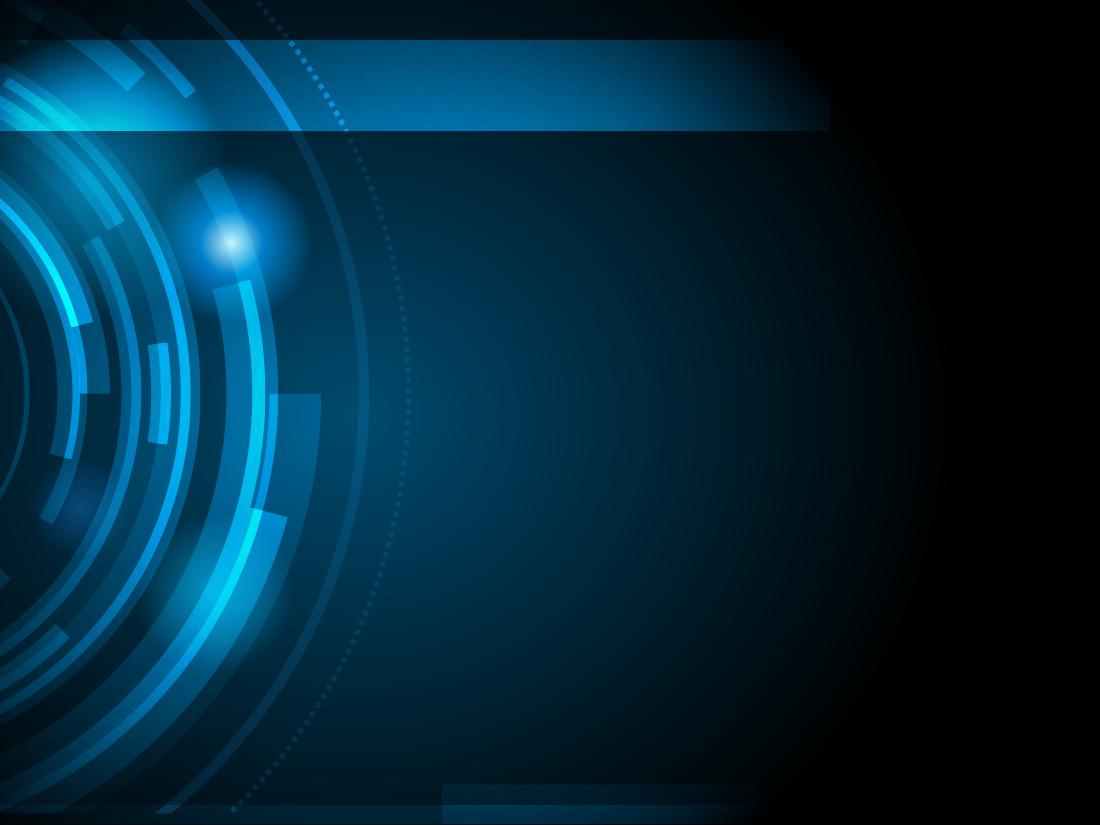 產品專題會暨健康講座
Product Symposium and Health Seminar
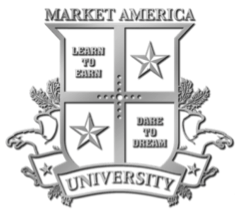 著名營養師，畢業於美國明尼蘇達大學，取得食物營養學碩士學位
曾為多家知名食品、營養產品公司及醫療機構擔任營養顧問
現為香港中文大學幼兒工作者營養教育文憑課程擔任導師
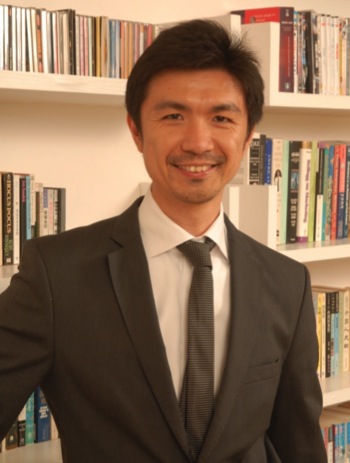 A renowned nutritionist, graduated from the University of Minnesota in the United States with a master’s degree in the field of food and nutrition
Served as a consulting nutritionist, providing professional dietary advice for a number of well-known corporations and organizations 
Is currently the lecturer for the Diploma Program in Nutrition Education for Early Childhood Personnel held by the Chinese University in Hong Kong
Stephen Ngan
保健營養市場推廣部主管
Head of Healthcare Marketing, JAS & Associates
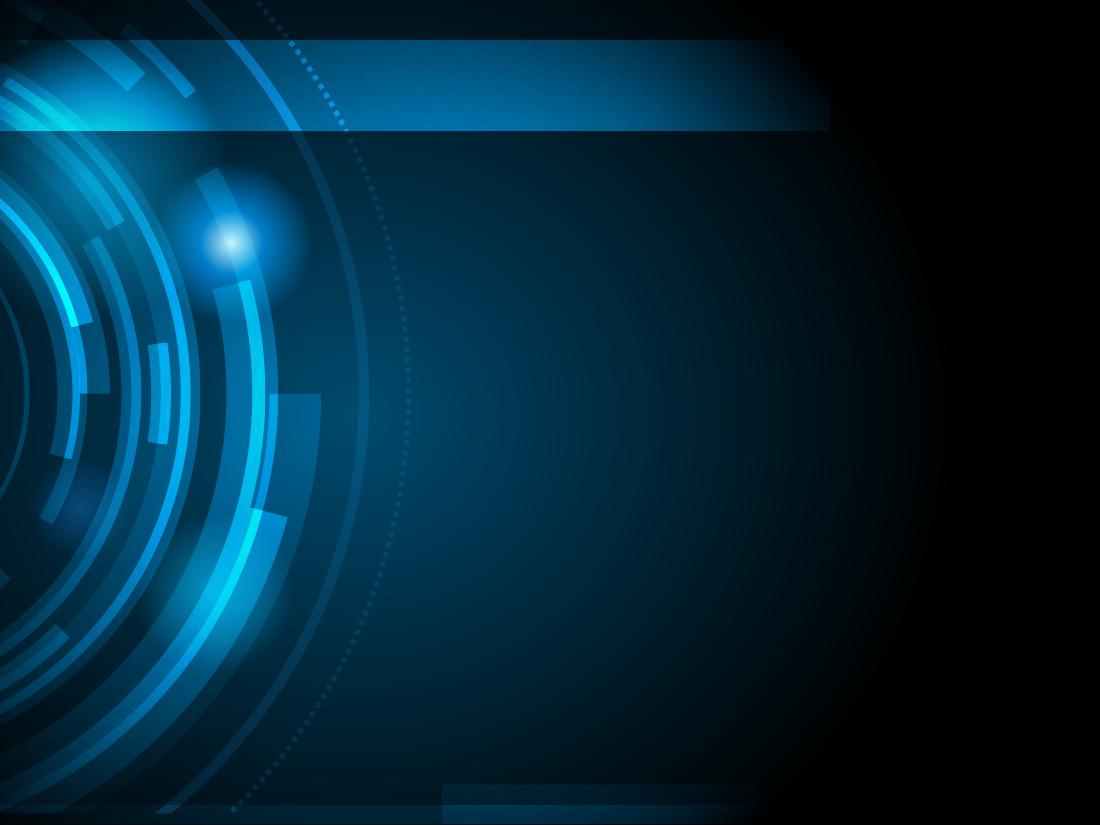 產品專題會暨健康講座
Product Symposium and Health Seminar
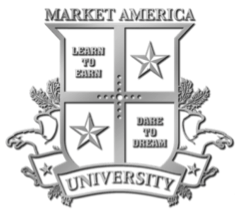 畢業於台灣高雄醫學大學醫學系，並為美國自然醫學大學自然醫學博士，現任台灣竹北東元綜合醫院急診科醫生
曾任職於台灣多個醫療機構，包括出任台北榮總急診部醫生、台北國泰醫院急診部醫生、中華民國內科專科醫生及中華民國急診科專科醫生
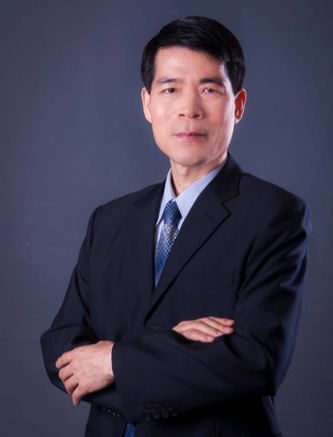 Graduated from the College of Medicine of Kaohsiung Medical University; is currently an emergency physician at Ton-Yen General Hospital Graduated from the University of Natural Medicine as a Doctor of Natural Medicine
Has worked with at various medical organizations in Taiwan, including Taipei Veterans General Hospital, Cathay General Hospital, Taiwan Society of Internal Medicine and Taiwan Society of Emergency Medicine
Dr. Min-Da Yang  
總顧問經理級（台灣）
NATIONAL SUPERVISING COORDINATOR
(TAIWAN)
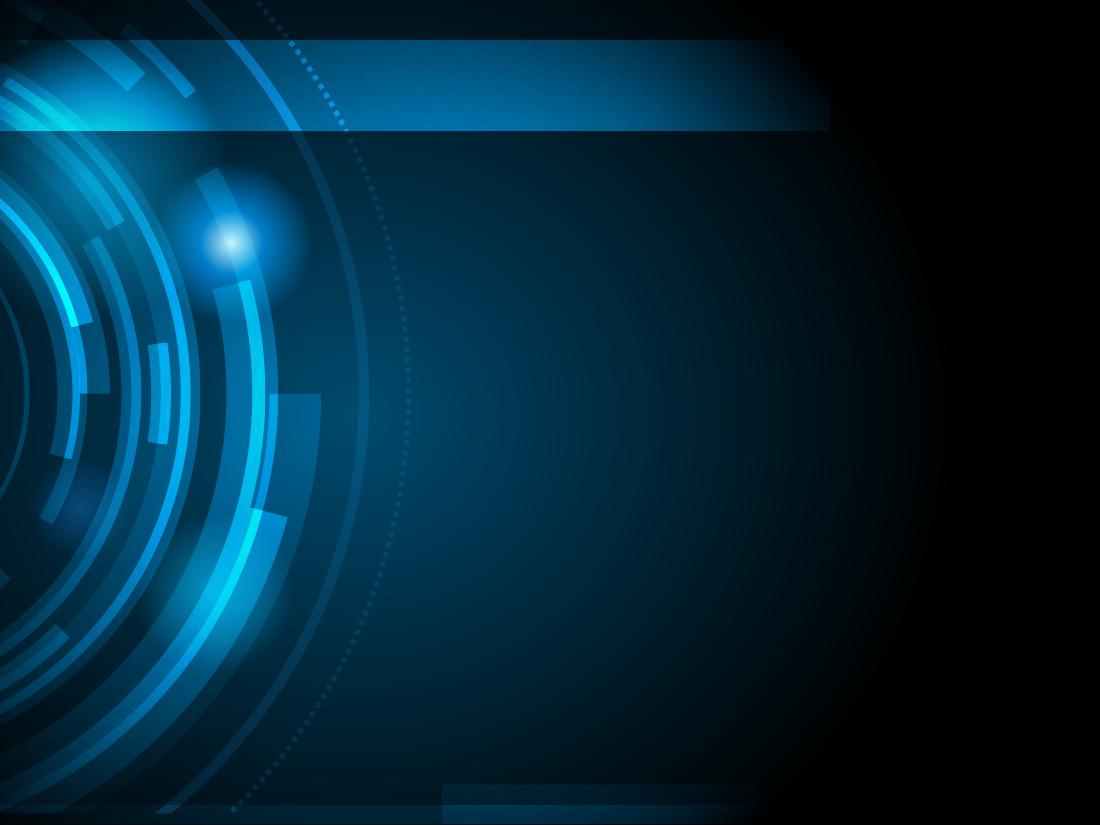 產品專題會暨健康講座
Product Symposium and Health Seminar
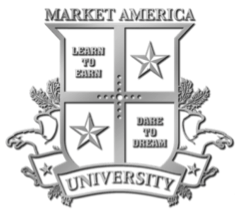 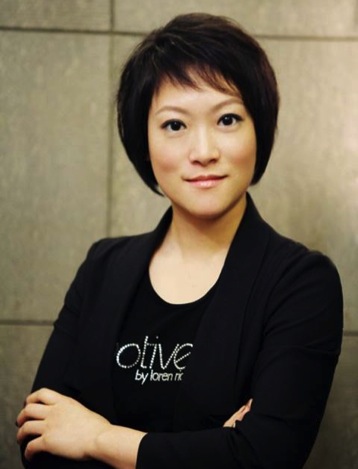 曾留學澳洲整體造型學院，並擔任過金鐘獎得獎影片、電視節目、知名造型及化妝品品牌整體造型師，擁有多年為金字塔頂端顧客群及高級訂製服婚紗公司服務的經驗
美安台灣Motives®授證輔導員
Studied in Australia on Styling and have worked as makeup and styling consultant for films, TV programs and  different cosmetics brands
Current Motives Certified Trainer in Taiwan
Charleen Kuo
Motives®業務及訓練發展顧問（台灣）
顧問經理級
Motives® SALES & TRAINING CONSULTANT  SUPERVISING COORDINATOR (TW)
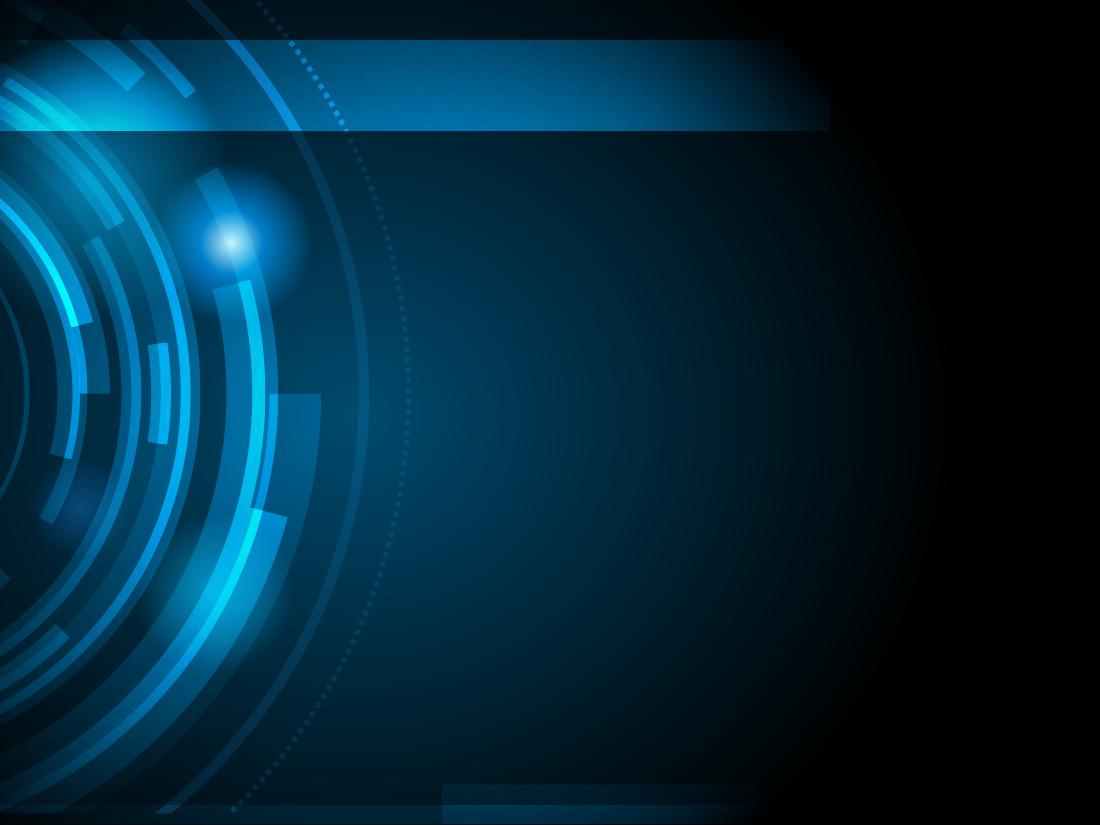 產品專題會暨健康講座
Product Symposium and Health Seminar
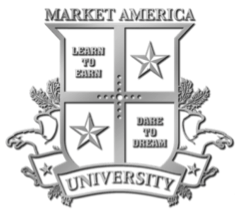 英國營養學學士畢業
英國食品生產管理碩士學位
香港營養師協會會員
電視/電台出場：TVB 姊妹淘、TVB Big Boys Club《兄弟幫》、Now TV女皇駕到III、Metro Radio – Every Friday、都市閒情、RTHK 做個健康快活人
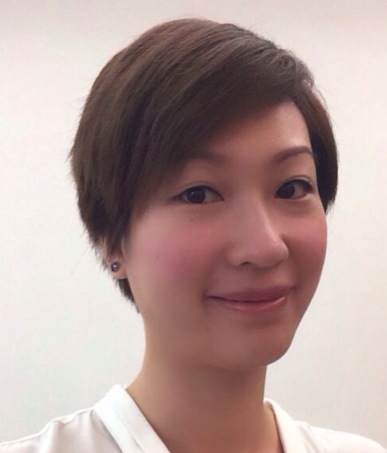 Graduated from University of Nottingham, United Kingdom in Bachelors degree of Nutrition
Masters of Food Production Management in University of Nottingham, United Kingdom
Member of Hong Kong Dietetic Association
TV/Radio Appearances: TVB, Metro Radio – Every Friday, TV media Commercial ‘Ocean Spray’ and RTHK
Joanne Ng
註冊營養師（英國）
REGISTERED DIETITIAN 
(UNITED KINGDOM)
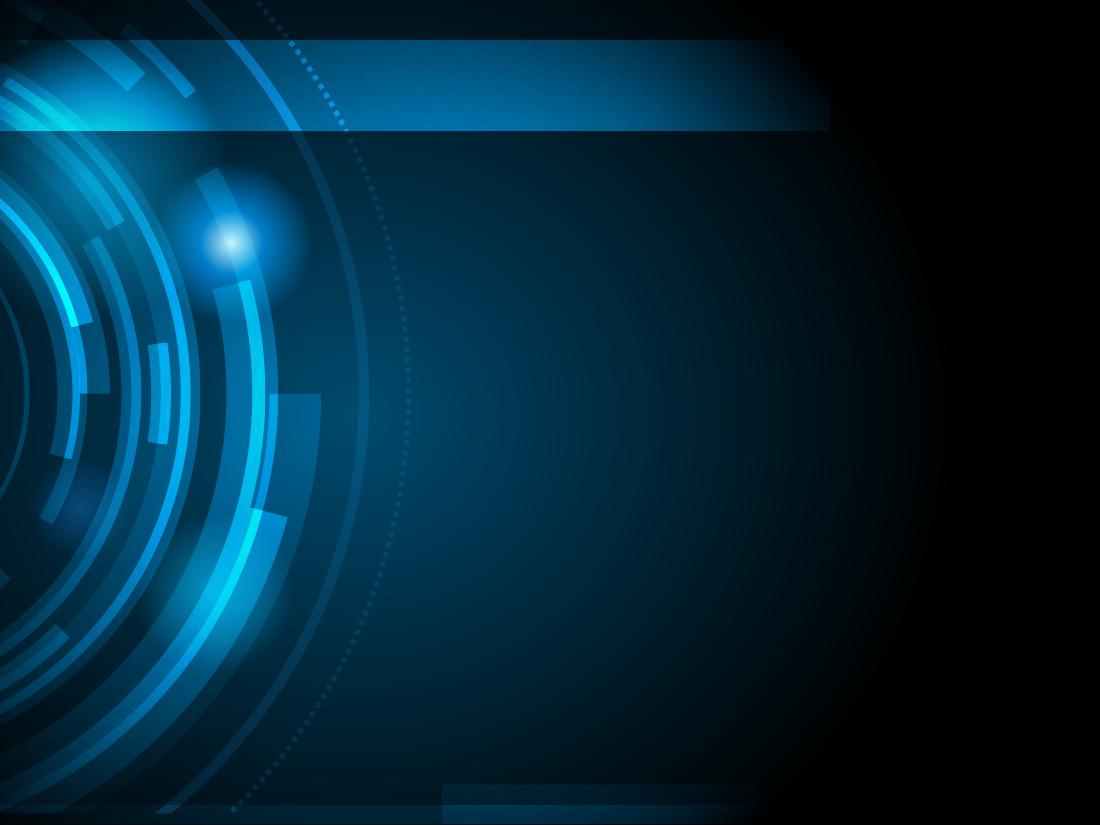 產品專題會暨健康講座
Product Symposium and Health Seminar
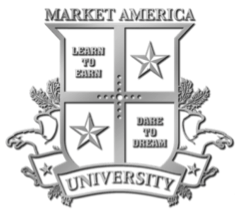 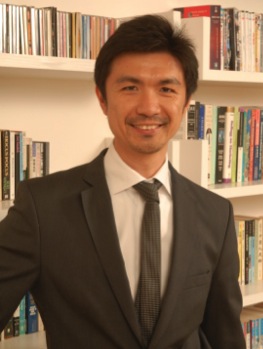 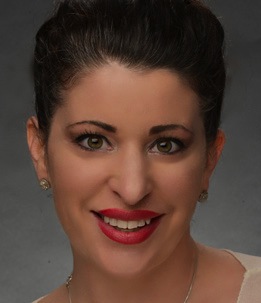 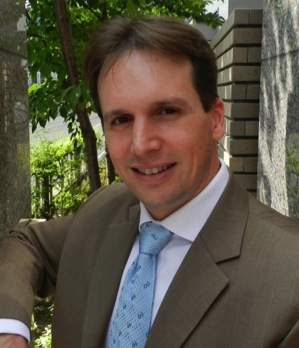 匯集海外及本地健康營養與美容專家
Oversea and Local Expertise in Health & Nutrition and Beauty Care
Stephen Ngan
保健營養市場推廣部主管
Head of Healthcare Marketing, JAS & Associates
Dr. Deedra Mason
美安集團一教育與研究總監
DIRECTOR OF RESEARCH & EDUCATION
Dr. Jeff Strong
賀發研究機一亞太區科學通訊總監
DIRECTOR OF SCIENTIFIC COMMUNICATIONS, HORPHAG
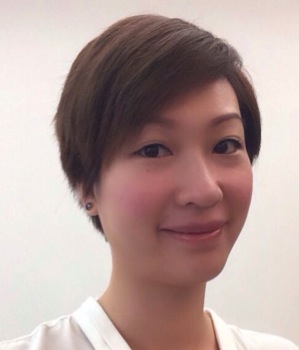 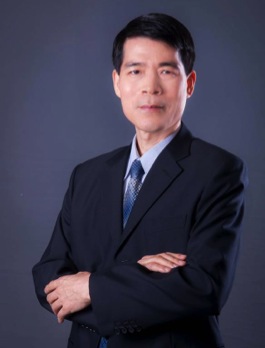 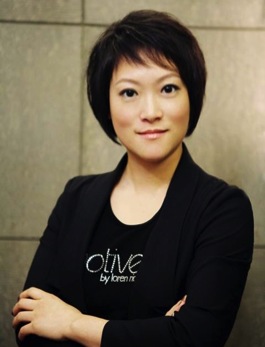 Charleen Kuo
Motives®業務及訓練發展顧問（台灣）
顧問經理級
Motives® SALES & TRAINING CONSULTANT  SUPERVISING COORDINATOR (TW)
Dr. Min-Da Yang  
總顧問經理級（台灣）
NATIONAL SUPERVISING COORDINATOR
(TAIWAN)
Joanne Ng
註冊營養師（英國）
REGISTERED DIETITIAN 
(UNITED KINGDOM)
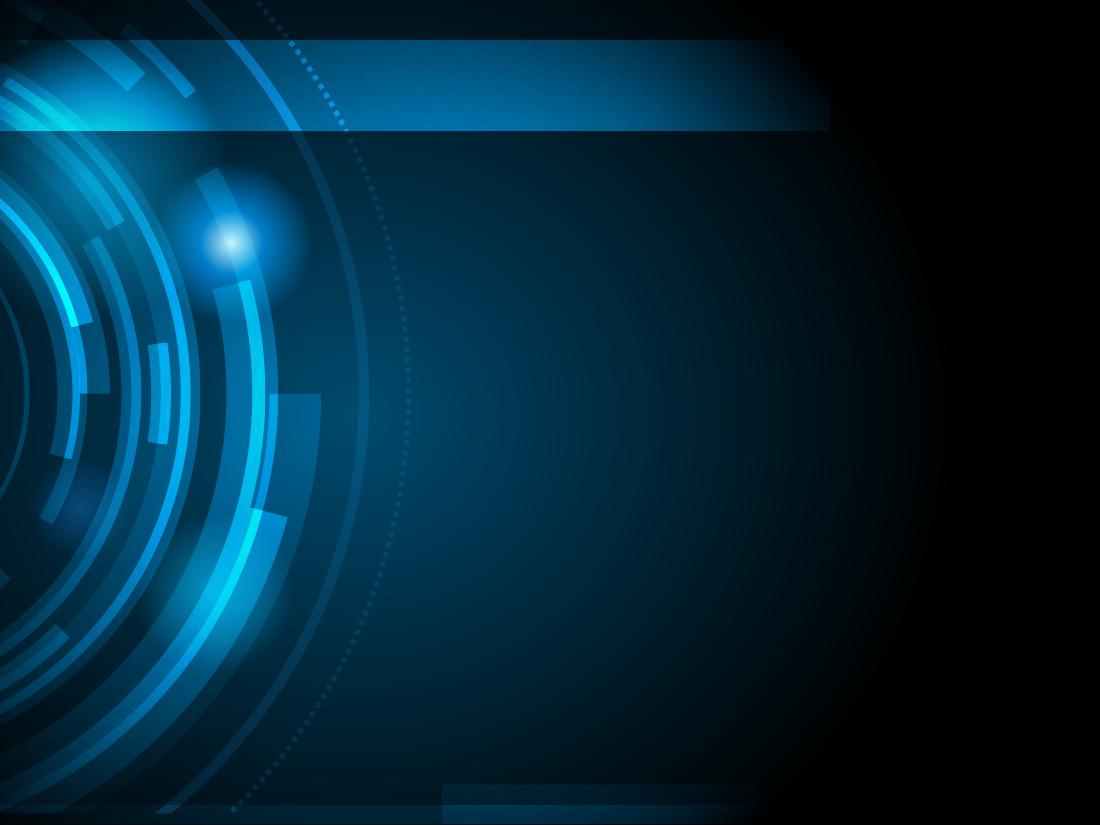 健康專業人士計劃
Health Professional Program
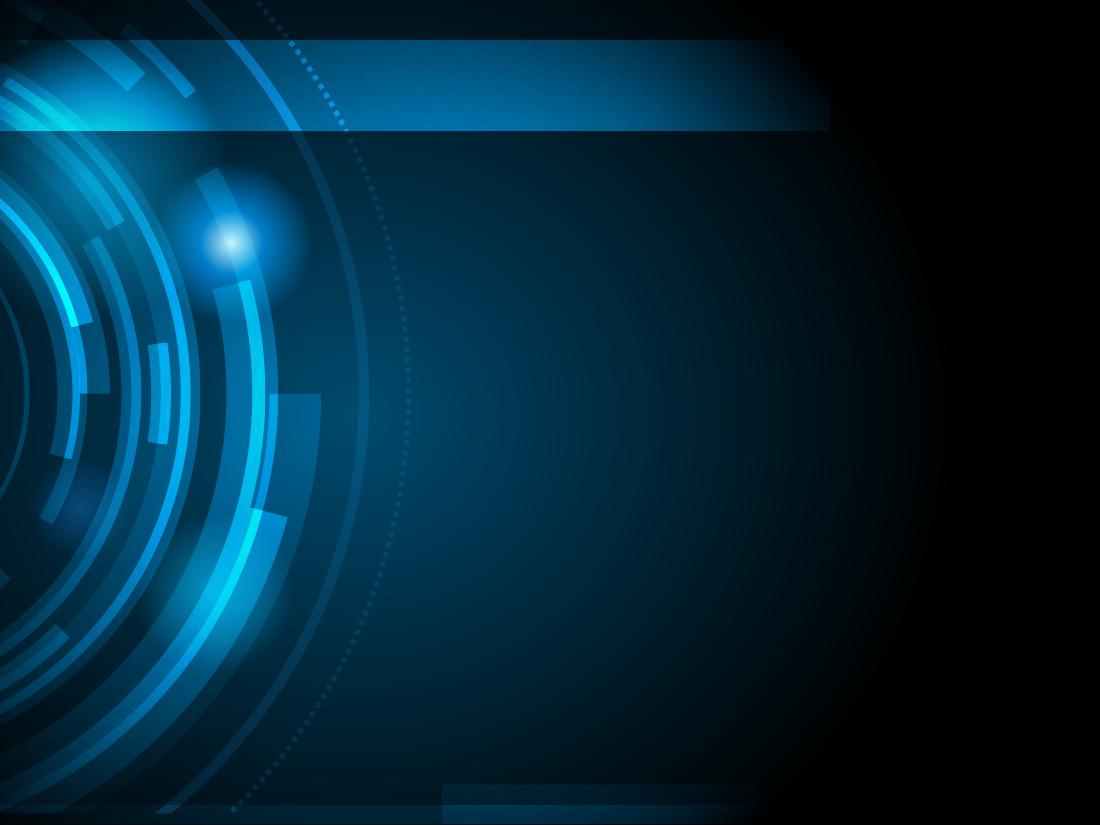 健康專業人士計劃
Health Professional Program
時下的病人追求生活質素和改善健康的方法。繁忙的生活衍生眾多不良飲食選擇，並帶來長期壓力。現今的社會有很多吃得太多和營養不良的人。他們需要的不只是建議，而是能夠幫助他們解決健康問題和憂慮的有效辦法。 

這些解決辦法，最好就是由病人信賴的健康專業人士提供…
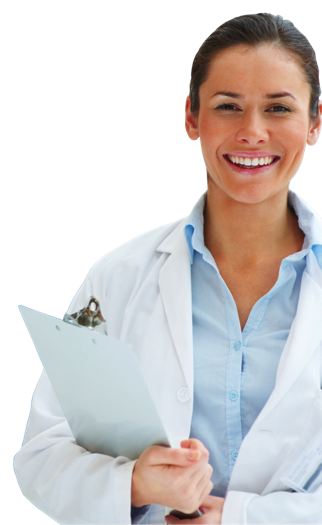 Patients today are looking for quality of life and wellness approaches. Fast-paced lifestyles are leading to an array of poor dietary choices and chronically stressful lives. Today's society is filled with people who are overfed and undernourished. They are not only seeking advice, but solutions to their health issues and concerns. 

Those solutions are best offered by their trusted health professional…
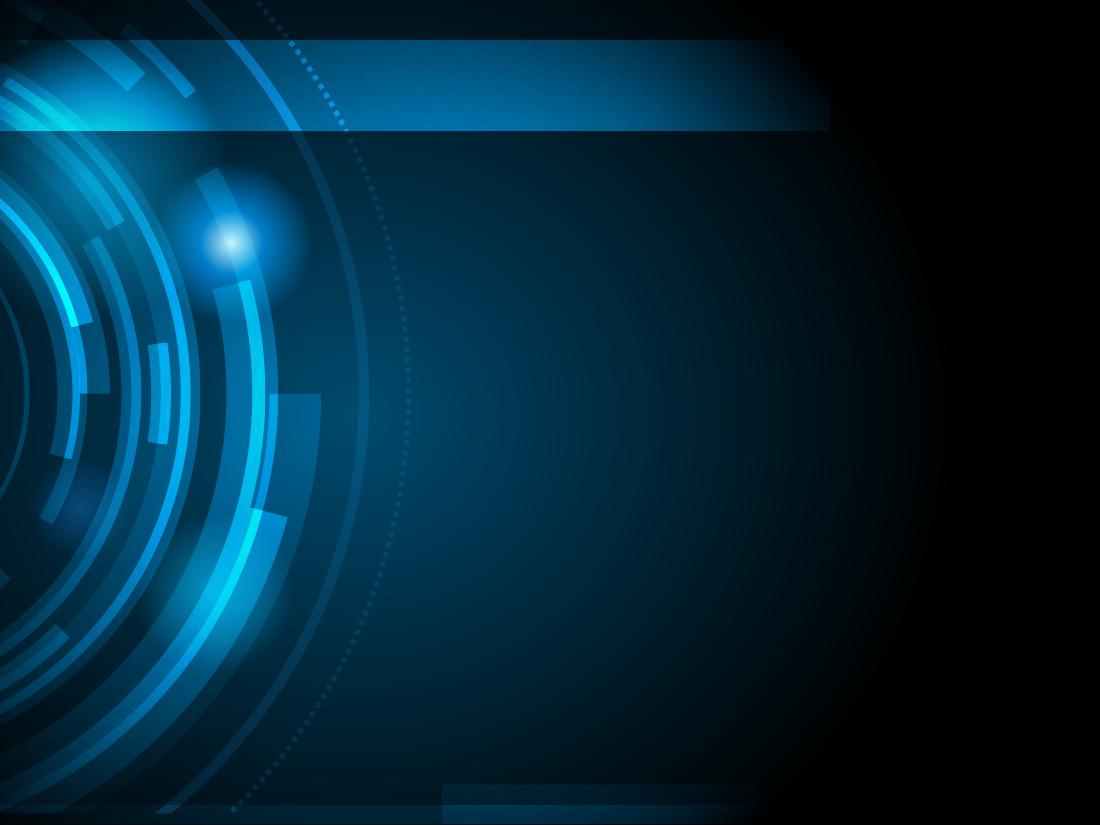 健康專業人士計劃
Health Professional Program
美安香港正迅速成長，目前已推行計劃幫助香港的健康專業人士利用這些功效卓越的保健產品支援他們病人的健康
透過實行保健方案，我們亦為健康專業人士帶來額外收入
如你所知，能產生盈利的生意才是成功。我們為你的病人和顧客提供問題的解決方案，從而提高診所的業務收入
Market Hong Kong is growing quickly and we are quickly taking steps to help health professionals in Hong Kong leverage the exceptional results of these wellness products to support the health of their patients.
By implementing wellness solutions for the patients, we also add ancillary income for the health professionals.
As you know, every business must run profitably to succeed. We can improve revenue in any business by providing the answers to the questions that your patients or customers are asking
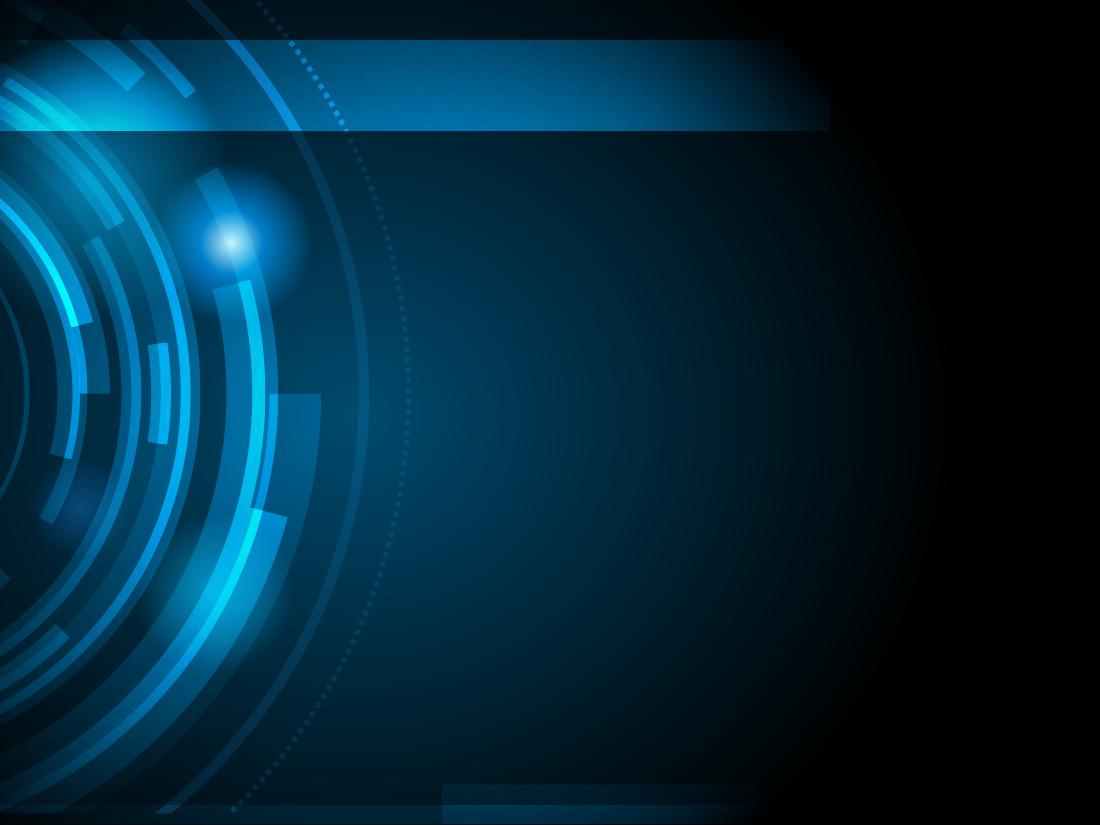 特別訓練－健康專業人士(HP)計劃
Special Coring on Health Professional Program
日期：5月7日（三）
時間：晚上7時半至9時半 
費用：全免*（專為專業經理級經銷商 (PC) 或以上和有興趣以HP建立業務之超連鎖店主而設。）
須預留座位，請於5月6日（二）前將出席是次會議的經銷商姓名和號碼，電郵至hkdist@markethongkong.com.hk。建議帶同「健康專業人士執行指南」出席。
Date: May 7, 2014 (Wednesday)
Time: 7:30 p.m. – 9:30 p.m. 
Ticket: Free admission* (Will be offered to all Professional Coordinator Distributors or above and UnFranchise™ Business Owners who are interested in business development with the program.)
Please provide your name and distributor ID in the email and send to hkdist@markethongkong.com.hk on or before 6 May, 2014 (Tuesday) to get your seat reserved! Implementation Guide will be covered so we suggest all participants to bring their own copies to the training.
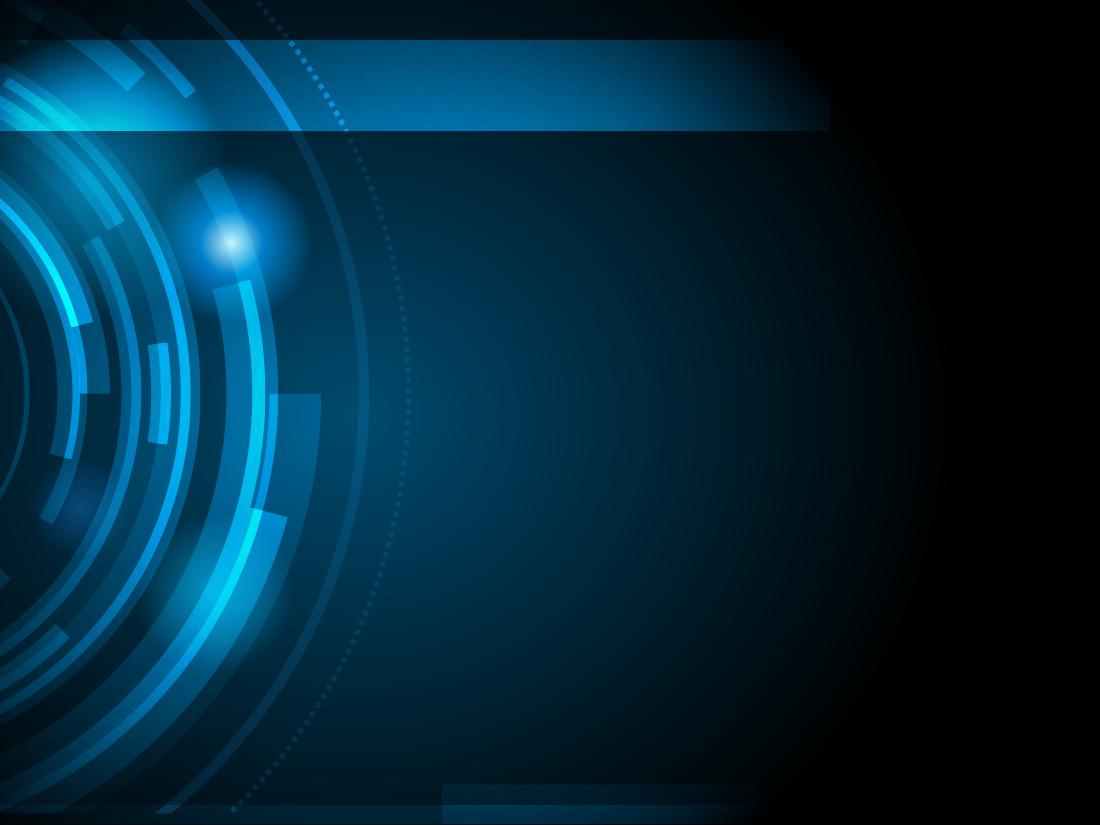 2014 新產品 
New PRODUCTS
Timeless Prescription™
暗瘡護理3部曲
3 Step Acne Care System
了解暗瘡的形成 The Formation of Acne
當油脂不能順利由毛孔開口排出時，就會積聚在毛孔口，形成「黑頭」
如果受到細菌感染，便會紅腫、發炎，形成瘡
皮膚不清潔、常吃油脂性食物、精神緊張、睡眠不足等都可能是導致暗瘡增加的因素
When oil becomes trapped with dirt, they will clog the pore and form ‘blackhead’
If the follicle is infected by bacteria, it will turn red, swollen, inflamed and become a pustule
Factors such as dirty skin, greasy diet, anxiety, insufficient sleep may possibly cause pimples to increase
資料來源Source: 香港特別行政區政府衛生署衛生防護中心Centre for Health Protection, Department of Health ,The Government of the Hong Kong Special Administrative Region
[Speaker Notes: http://www.studenthealth.gov.hk/tc_chi/health/health_se/health_se_ps.html]
處理暗瘡的方法Handling Methods
清潔面部
健康飲食習慣
良好生活習慣
情緒控制
要保持雙手清潔，切勿以手擠壓暗瘡
Clean you face
Healthy diet
Healthy lifestyle
Emotional control
Keep you hands clean, never pop the acnes with hands
資料來源Source: 香港特別行政區政府衛生署衛生防護中心Centre for Health Protection, Department of Health ,The Government of the Hong Kong Special Administrative Region
[Speaker Notes: http://www.studenthealth.gov.hk/tc_chi/health/health_se/health_se_ps.html]
Timeless Prescription™暗瘡護理3部曲 3 Step Acne Care System
針對引致暗瘡的三大因素 
不含油份 
穩定過氧化苯
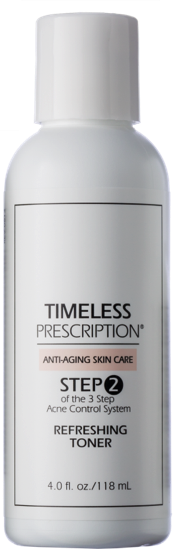 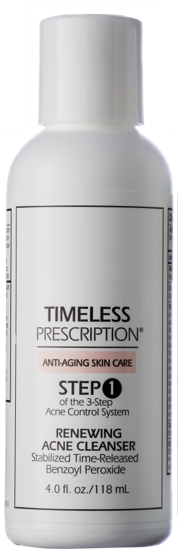 Addresses the three acne-causing factors
Oil free
Stabilized benzoyl peroxide
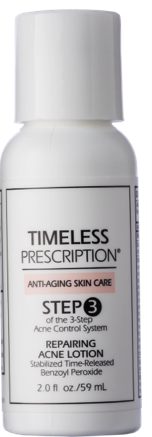 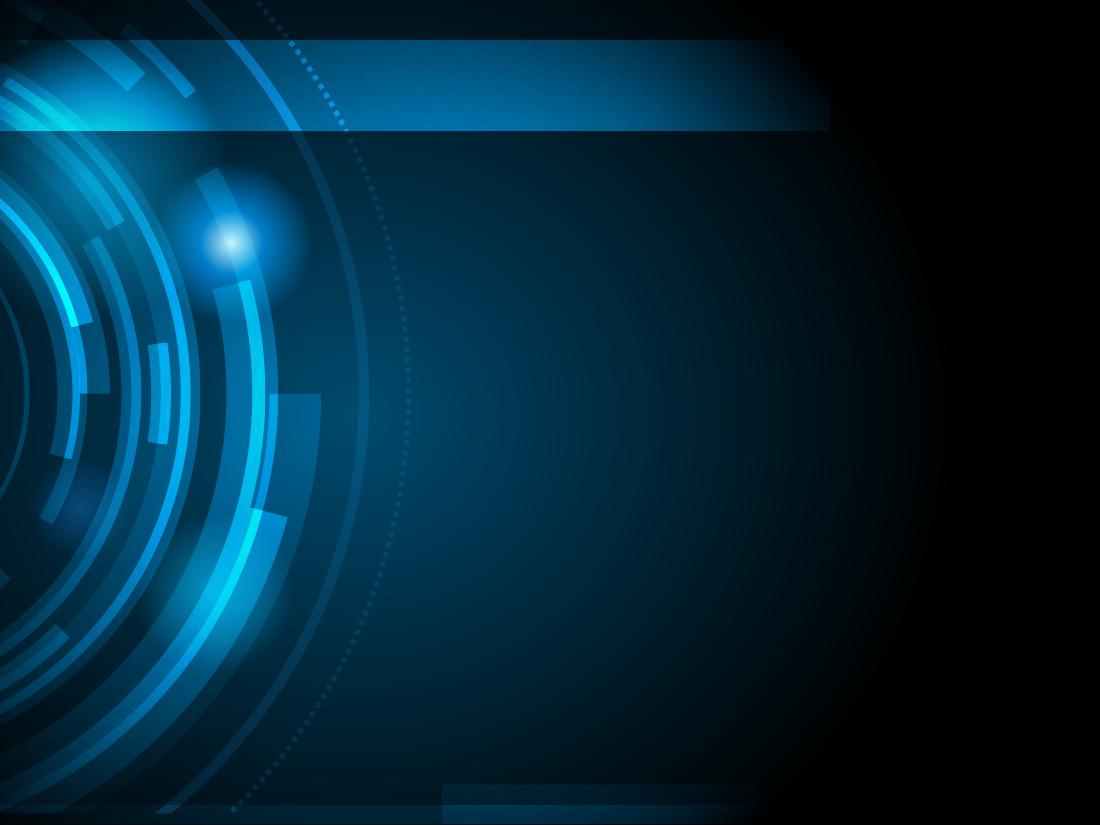 Timeless Prescription™暗瘡護理3部曲一市場比較3 Step Acne Care System – Product Comparison
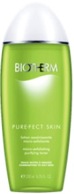 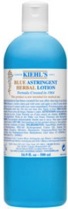 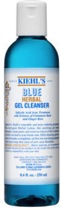 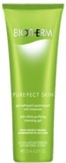 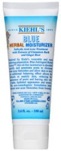 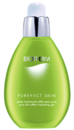 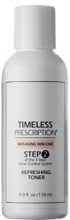 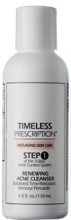 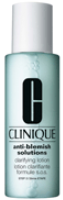 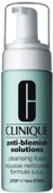 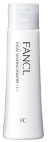 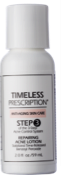 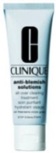 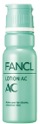 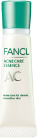 [Speaker Notes: http://www.clinique.com.hk/?q=en/mpp&args=skincare/anti-blemish/21&menu=193&clid=334 
http://www.en.kiehls.com.hk/skin-care/category?Id=4d0c375f-a64d-4736-93c5-0e28fd0e20fe
http://www.biothermhk.com/tch/products/default.aspx?n=122077&c=122044&g=122017
http://www.fancl-hk.com/products/products.asp?series_id=2&series_title=%E8%AD%B7%E8%86%9A%E5%93%81&cate_id=68&cate_title=AC+%E7%A5%9B%E7%97%98%E8%AD%B7%E7%90%86%E7%B3%BB%E5%88%97&subcate_id=92&subcate_title=%E7%A5%9B%E7%97%98%E8%A3%9C%E6%BF%95]
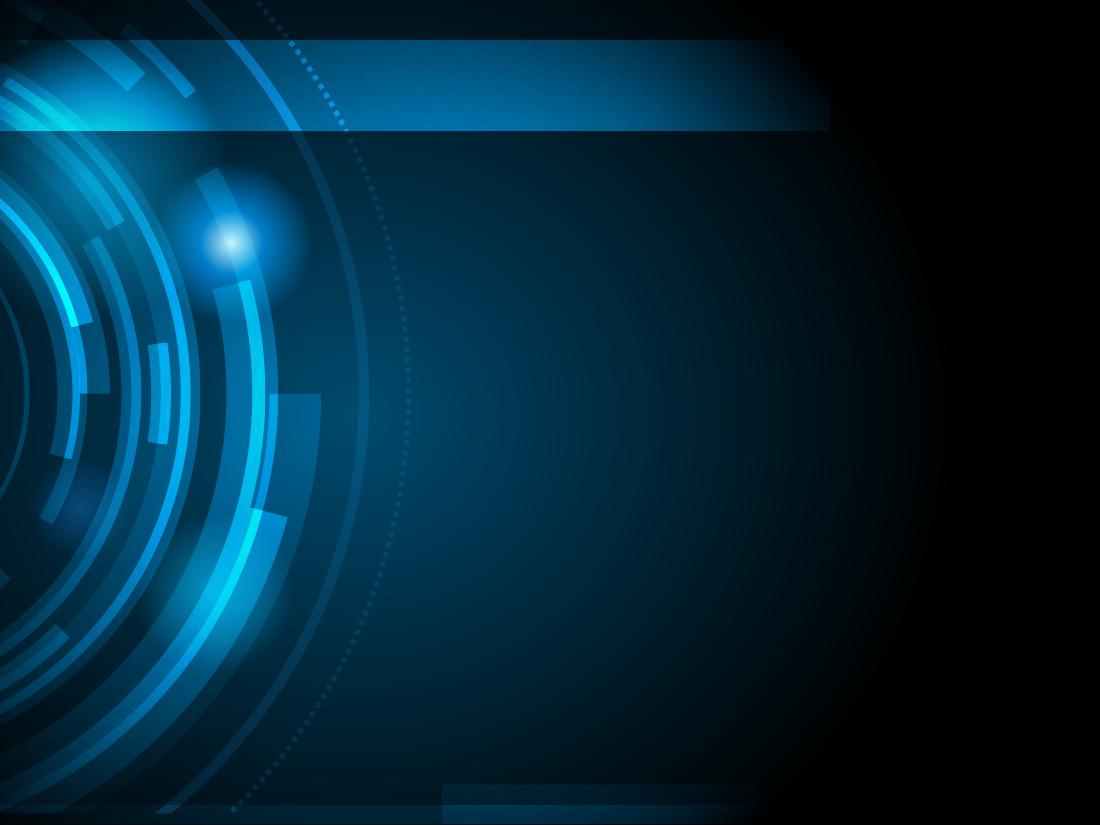 Timeless Prescription™暗瘡護理3部曲 3 Step Acne Care System
HK11137
DC: $435.00
SR: $605.00
BV: 42
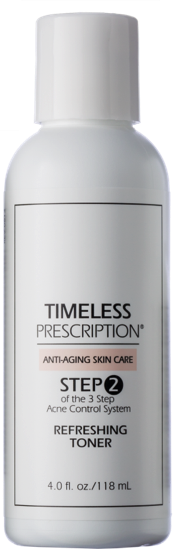 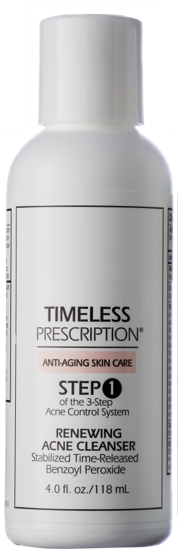 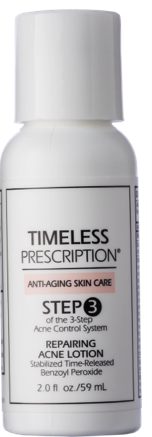 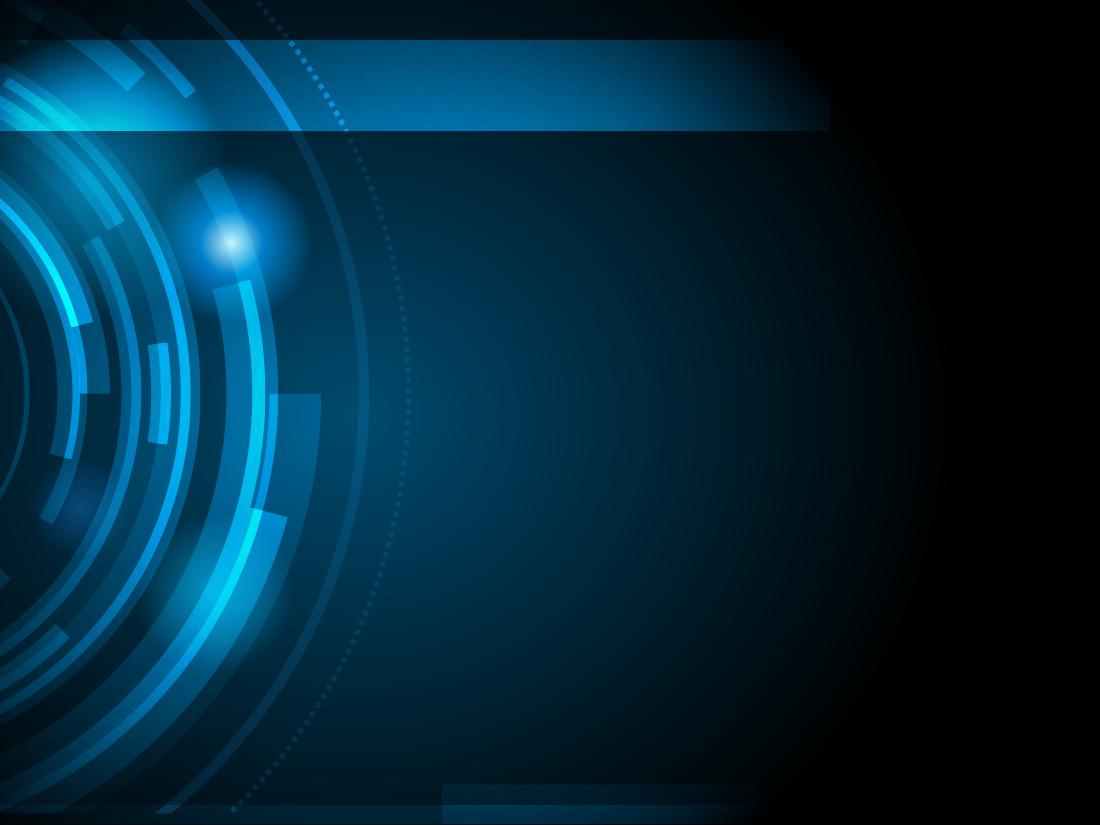 下載資料單張 
Download Leaflets
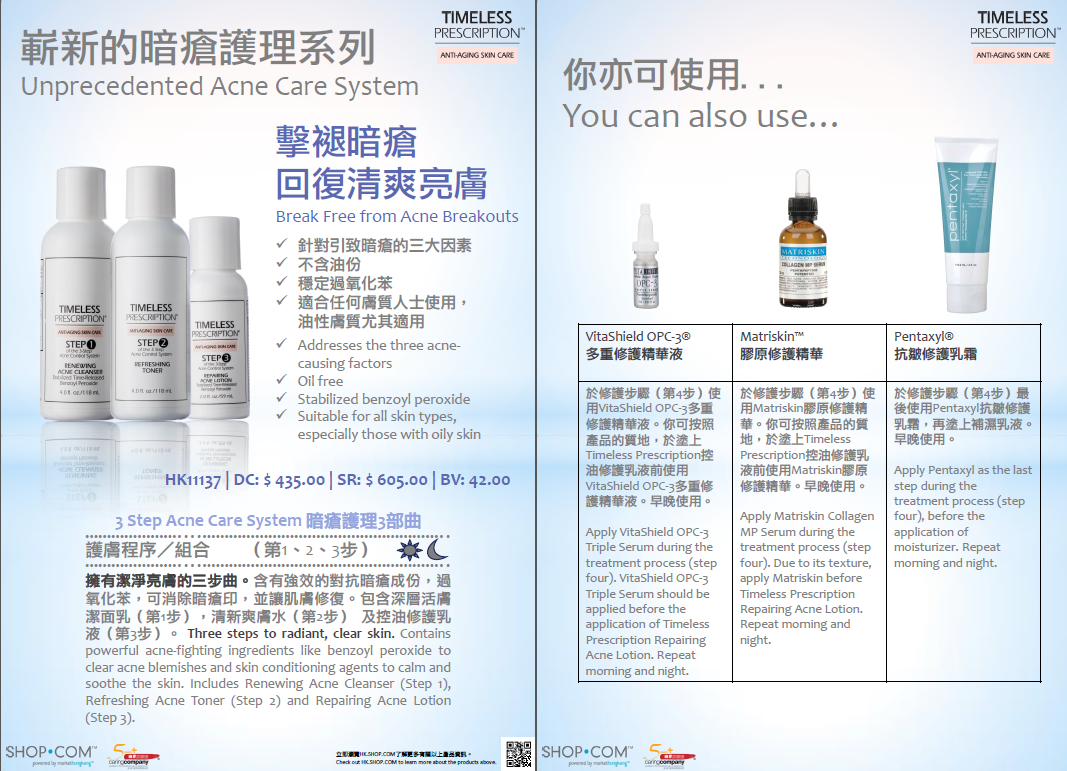 消化酵素的威力The Power of Digestive Enzyme
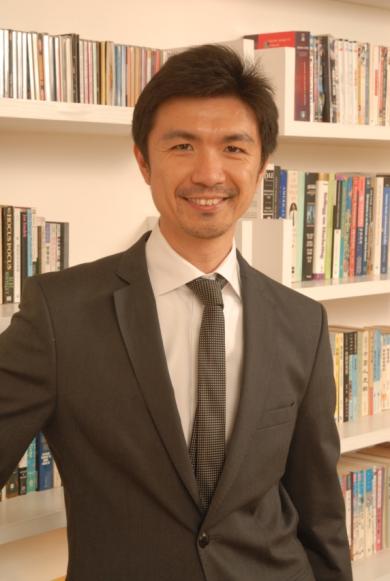 Stephen Ngan
保健營養巿場推廣部主管Head of Healthcare Marketing, JAS & Associates
消化酵素的威力
The Power of Digestive Enzyme
認識腸胃道Understanding Gastrointestinal Tract
口腔 – 咽喉 – 食道 – 胃 – 小腸 – 大腸 – 直腸 – 肛門
主要工作： 
進食〔口〕
消化食物〔口，胃，小腸〕
吸收營養〔胃，小腸，大腸，直腸〕 
排出廢物〔肛門〕
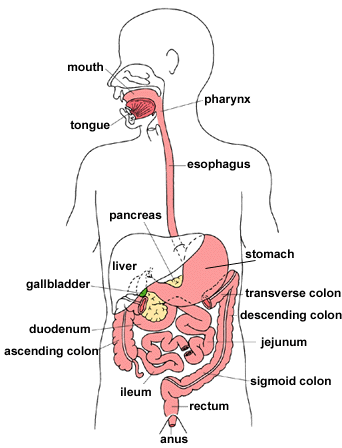 Mouth - Throat - Esophagus - Stomach - Intestine - Colon - Rectum - Anus 
Main tasks:
Eating (mouth)
Digestion of food (mouth, stomach, small intestine)
Absorption of nutrients (stomach, small intestine, large intestine, rectum)
Waste discharge (anal)
消化
Digestion
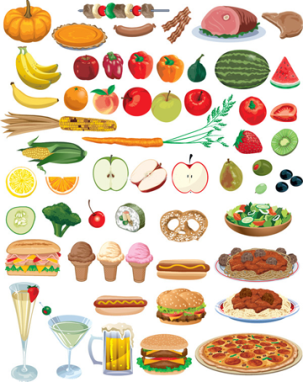 消化：分解我們所吃的食物並轉化為適合人體吸收和同化的物質。

消化兩大類： 
1. 機械 - 咀嚼食物，胃的蠕動 
2. 化學 - 消化酵素，膽汁
Digestion: break down the food we eat into a substance suitable for absorption and assimilation into the body. 

Two Major Types of Digestion: 
1. Mechanical – chewing food, churning of the stomach 
2. Chemical – digestive enzymes, bile
甚麼是酵素？
What is Enzyme?
酵素是生物催化劑。它們加快大多數生物作用，否則這些作用將過於緩慢。

Enzymes are biological catalysts. They speed up most of the reactions in the body which would otherwise be far too slow.
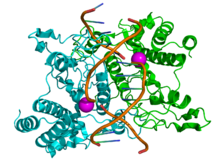 甚麼是酵素？
What is Enzyme?
主要由蛋白質組成，對熱、酸鹼值敏感為酵素的特徵。

Enzymes are made of protein, a sensitive substance whose structure is altered easily by temperature or pH.
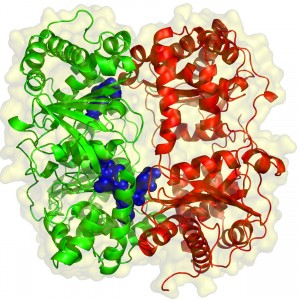 生活中的酵素Enzymes in everyday life
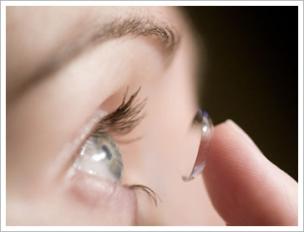 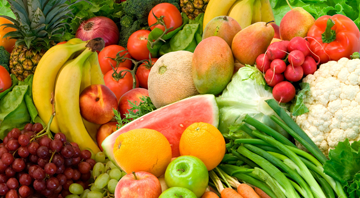 酵素洗衣粉
隱形眼鏡的清洗酵素
蔬果等食物


Enzymatic laundry detergents
Enzymatic contact lens cleaners
Fruits and vegetables
甚麼是消化酵素？
What is Digestive Enzymes?
消化酵素分解大分子為小分子，直至細小到足以穿過腸壁。

Digestive enzymes break down large molecules into ones small enough to pass through the intestine wall.
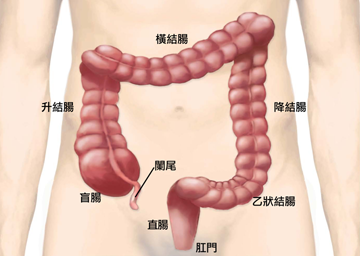 為甚麼要補充消化酵素？
Why take supplement ?
當酵素不是在適當的水平，營養缺乏症或會發生。

當食物不能正確地代謝和吸收，消化問題可能惡化。
When enzymes are not at adequate levels, nutrient deficiencies may occur.

When food is not well metabolized and absorbed, digestive issues can be worsen.
為甚麼要補充消化酵素？
Why take supplement ?
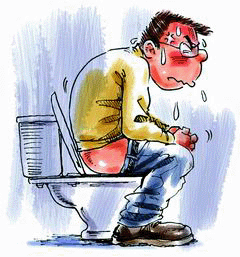 不良的飲食習慣>>食物未被完全消化 
   氣/腹脹 
   胃痙攣 
   便秘/腹瀉
Poor Eating Habits >> Incomplete Digestion
   Gas / Bloating 
   Stomach Cramps 
   Constipation / Diarrhea
消化不良Indigestion
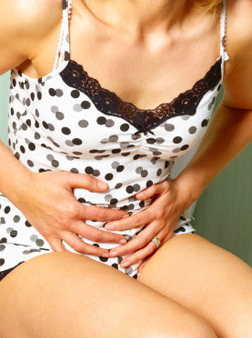 消化不良在香港是十分常見的都市病，據統計，約1至2成的香港人有不同程度的消化不良。
Indigestion is very common in Hong Kong. According to statistics, about 10-20 percent of the Hong Kong people have different levels of indigestion.
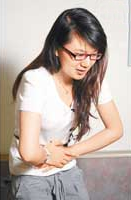 以15-65歲人口為5,224,800人來推算，估計全港約有42萬名胃功能失調患者。

With a population of 5,224,800 people in between 15 to 65 years old, it is estimated that there are about 420,000 patients with gastric dysfunction.
消化不良的病徵Dyspeptic symptoms
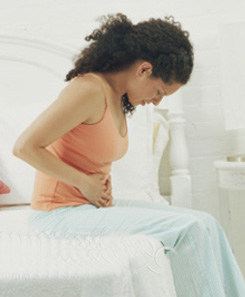 胃痛、胃脹、胃部不適、噁心等。
即使進食的分量不多，但也很容易覺得飽。
產生很多胃氣，亦可能經常放屁，部分病人更會有胃酸倒流的現象。

Stomach pain, bloating, stomach upset, nausea, etc.
Very easy to feel full even not eating much. 
Excessive stomach gas, may often fart, some patients even have gastric reflux.
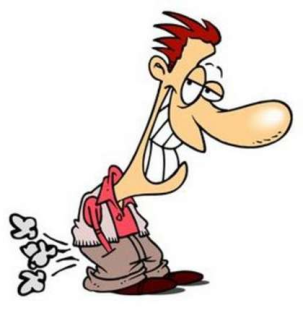 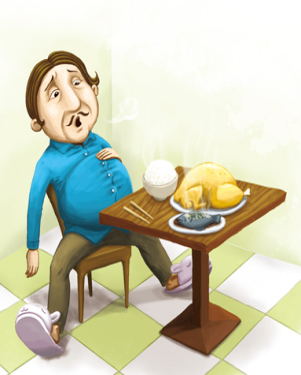 患者通常接受了一系列的身體檢查後(包括內鏡、掃描及驗血等)卻並無異常發現
一般腸胃藥根本無法控制病情


Patients usually accepted a series of physical examinations (including endoscopy, scans and blood tests, etc. ) but no abnormal findings.
General gastrointestinal drugs simply can not control the disease .
消化不良的原因The causes of indigestion
生活節奏急速
工作和學業壓力大
食無定時，容易出現胃痛、胃脹、食飽食滯




Rapid pace of life 
Work and academic pressure 
Not eating regularly may cause 
stomach pain, bloating and 
indigestion.
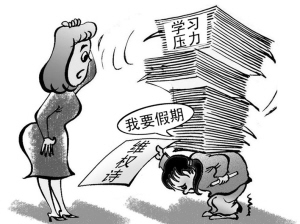 進食補充品的目的
The purpose of taking supplement
支持健康的消化系統

促進養分從食物中釋放
Supports healthy digestive system

Promotes the release of nutrients from foods
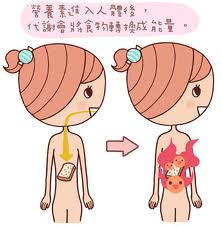 進食補充品的目的
The purpose of taking supplement
支持營養吸收和利用

緩解消化不良症狀
Supports the absorption and utilization of nutrients

Relieves dyspeptic symptoms
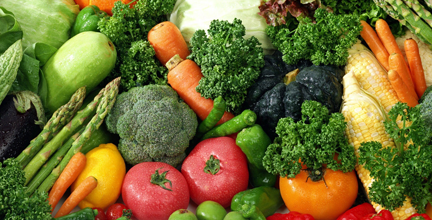 蛋白酵素		- 蛋白 
澱粉酵素		- 澱粉質 
脂肪酵素 		- 脂肪 
纖維酵素 		- 纖維 
乳糖酵素 		- 乳糖 
麥芽糖酵素 	- 水解麥芽糖為兩個葡萄糖分子 
蔗糖酵素 		- 蔗糖水解成葡萄糖和果糖
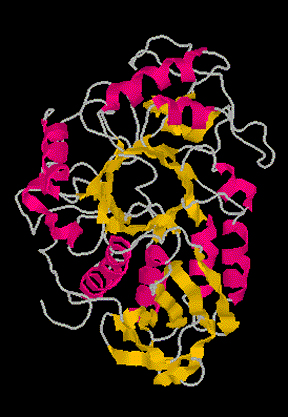 Protease		- proteins
Amylase			- starches
Lipase			- fats
Cellulase		- cellulose
Lactase			- lactose
Maltase			- hydrolyzes maltose into two glucose molecules
Sucrase			- hydrolyzes sucrose into glucose and fructose
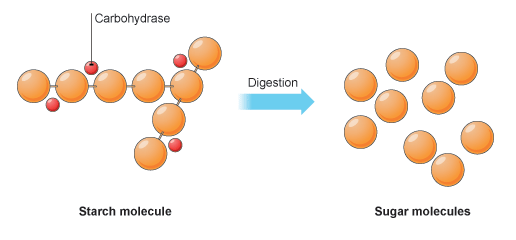 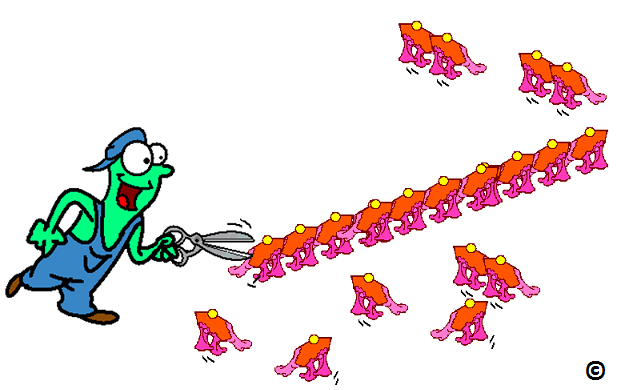 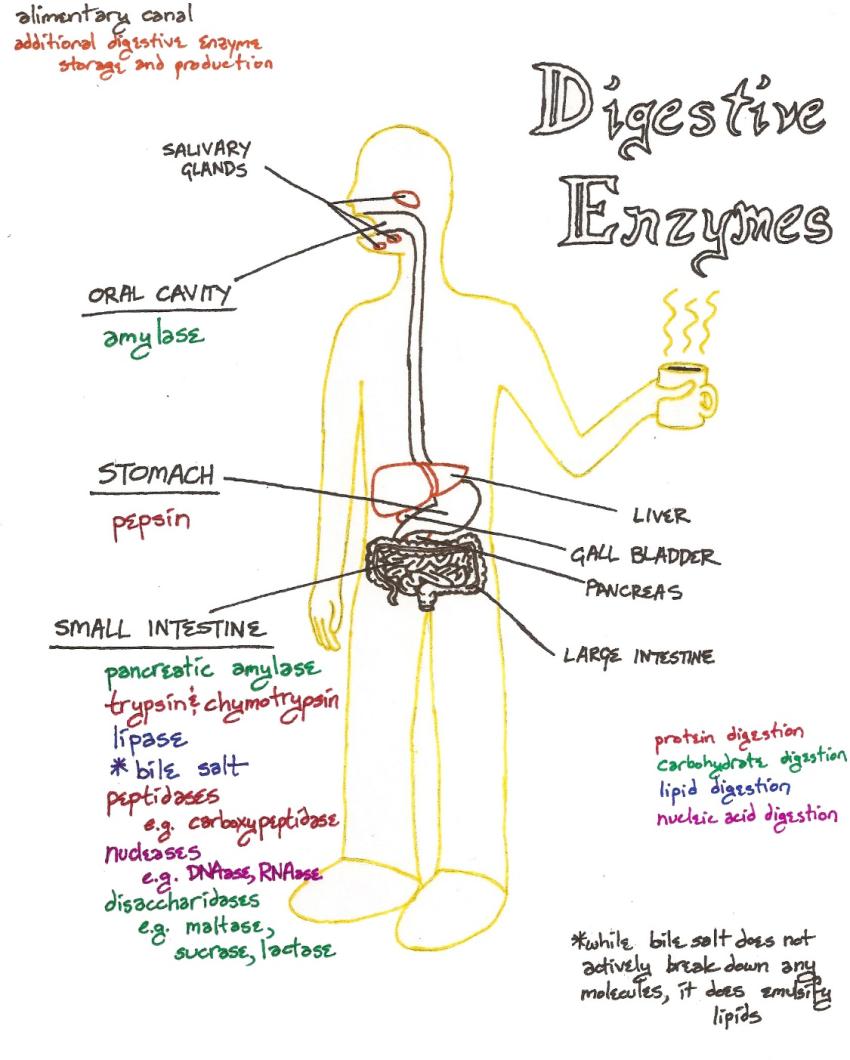 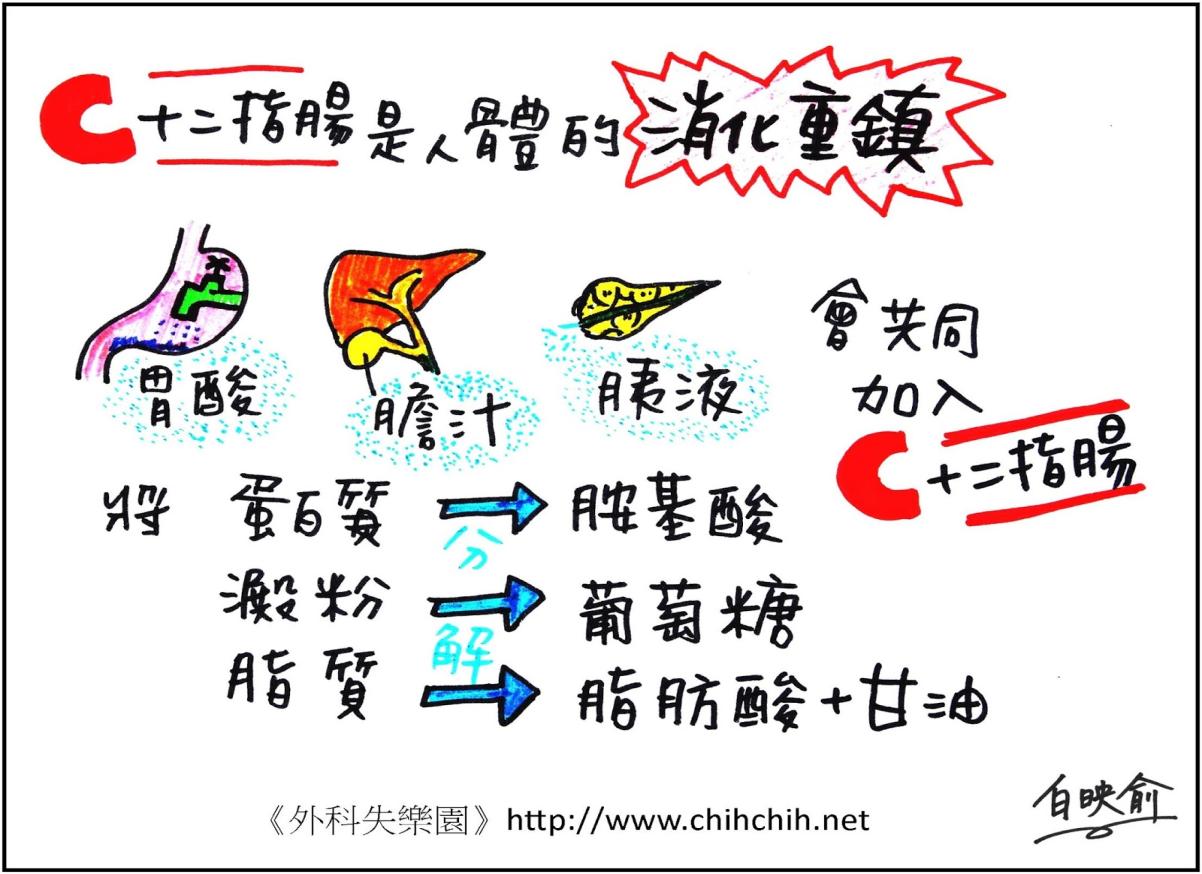 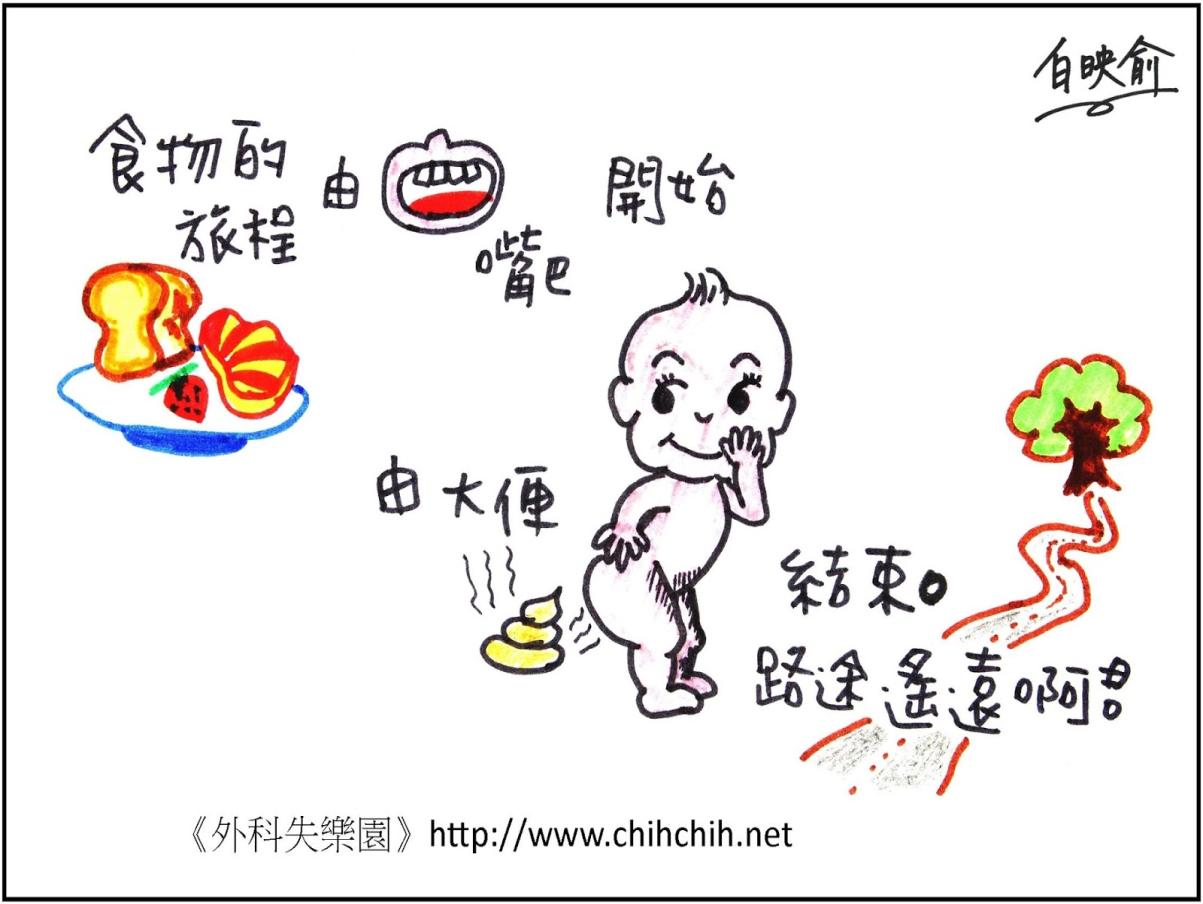 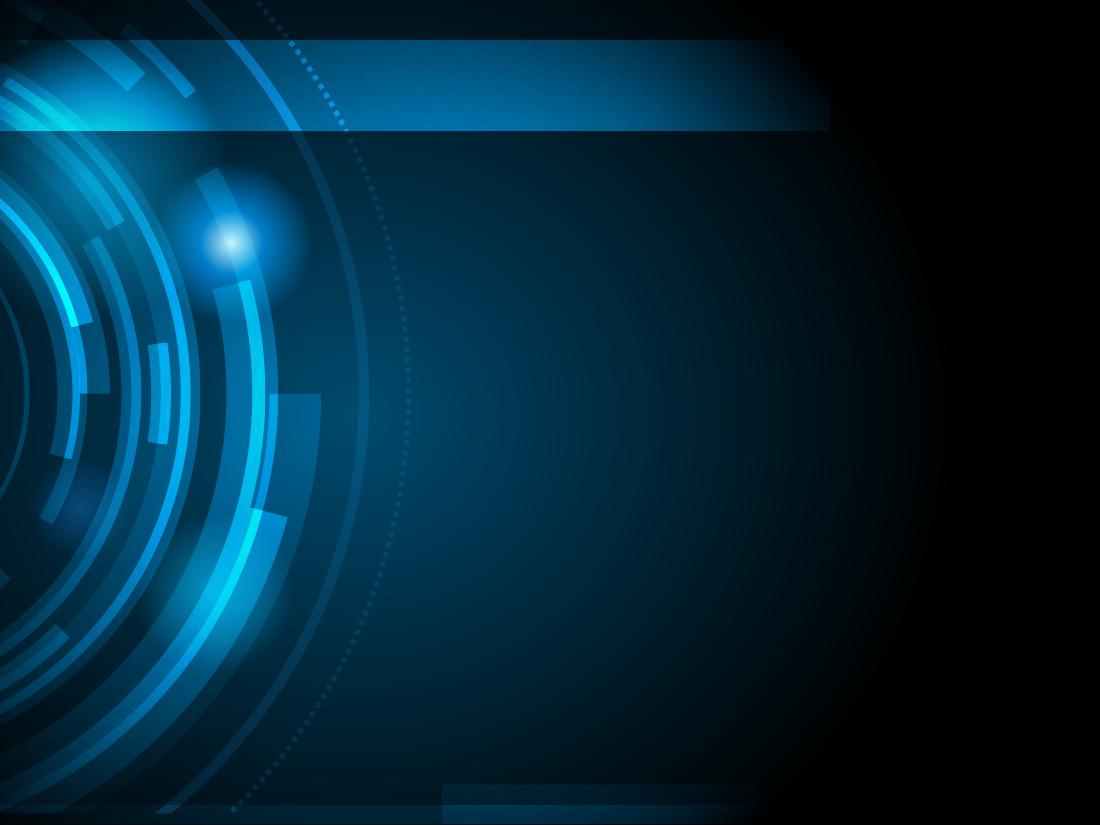 2014 新產品 
New PRODUCTS
Isotonix®消化酵素沖飲
檸檬青檸味Isotonix® Digestive Enzyme Powder Drink 
Lemon Lime Flavor
健康風險Health Risks
82%
66%
的人每日進食蔬果不足of people do not intake sufficient vegetable and fruits on a daily basis
的人每星期進食加工肉類一次of people consumes processed meat once weekly
資料來源Source: 香港特別行政區政府衛生署衛生防護中心Centre for Health Protection, Department of Health ,The Government of the Hong Kong Special Administrative Region
[Speaker Notes: http://www.chp.gov.hk/tc/data/1/10/280/1338.html

http://www.dh.gov.hk/tc_chi/statistics/statistics_hs/files/Health_Statistics_pamphlet_TC.pdf

世界衞生組織建議: 18-64歲成年人應每週進行最少150分鐘中等強度的帶氧體能活動，或最少75分鐘劇烈強度的帶氧體能活動，或相等於混合兩種活動模式的時間。
於二零一二年四月年齡介乎 至 歲之間人士的選定健康
風險]
Isotonix®消化酵素沖飲－檸檬青檸味Digestive Enzyme Powder Drink – Lemon Lime Flavor
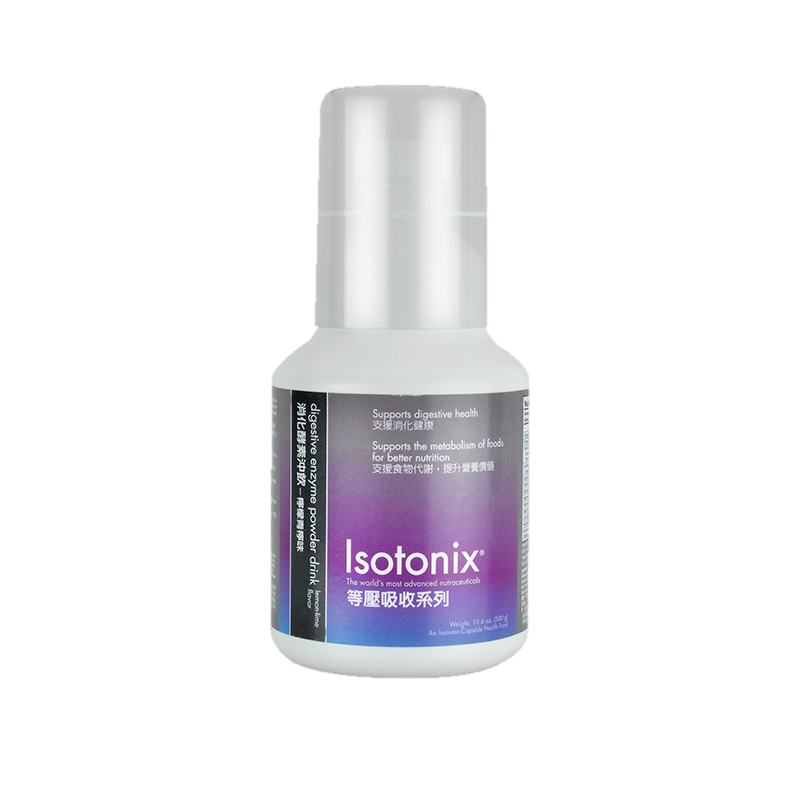 支援消化健康
支援食物代謝，提升營養價值
Supports digestive health
Supports the metabolism of foods for better nutrition
Isotonix®消化酵素沖飲－檸檬青檸味Digestive Enzyme Powder Drink – Lemon Lime Flavor
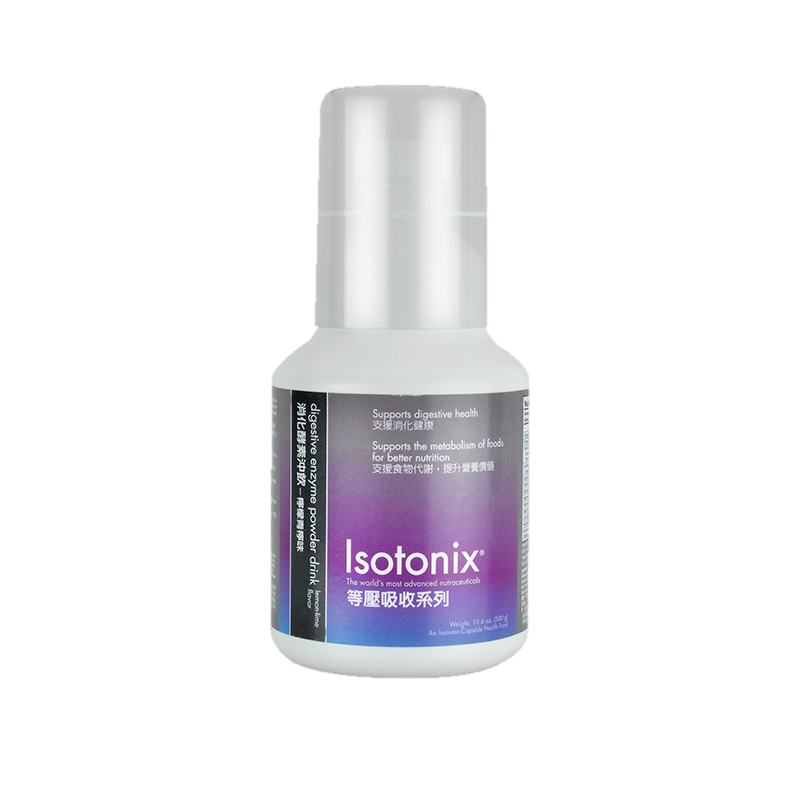 由DigeZyme™（澱粉酵素、蛋白酵素、纖維酵素、乳糖酵素及脂肪酵素混合配方）、Lactospore™（芽孢乳酸菌）與蔗糖酵素組合製成
Made from a combination of DigeZyme™* (blend of the enzymes amylase, protease, cellulase, lactase, and lipase), Lactospore®* (the probiotic Bacillus coagulans), and sucrase
*DigeZyme™ and Lactospore™ are trademarks of the Sabinsa Corporation.
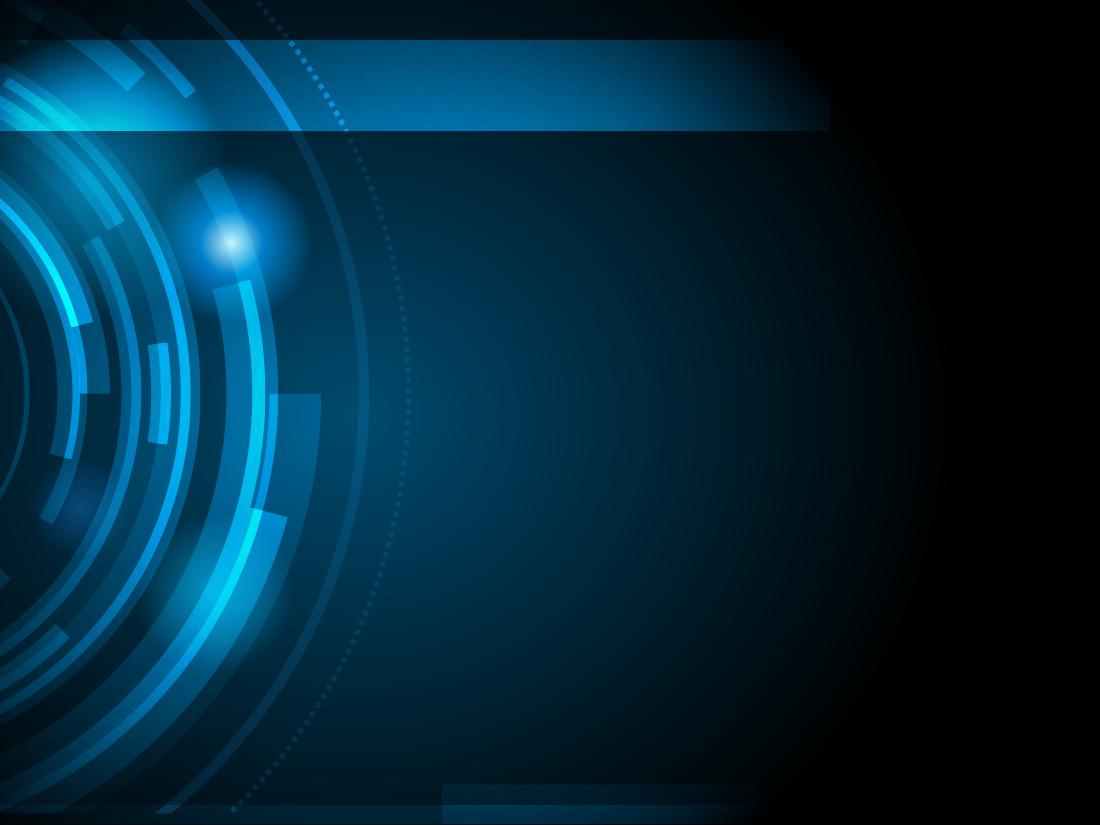 Isotonix®消化酵素沖飲一市場比較Digestive Enzyme Powder Drink – Product Comparison
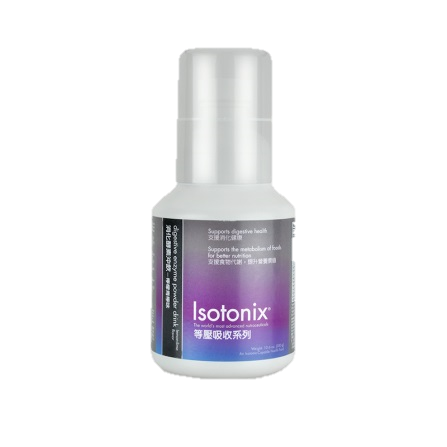 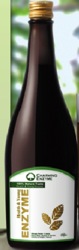 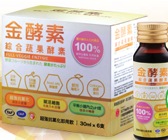 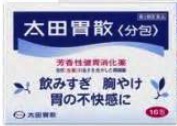 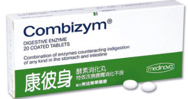 [Speaker Notes: Charming Enzyme - http://www.charming-enzyme.com/main.html 
Golden Enzyme - http://www.xjthealthylife.com/kimzyme/tips.html]
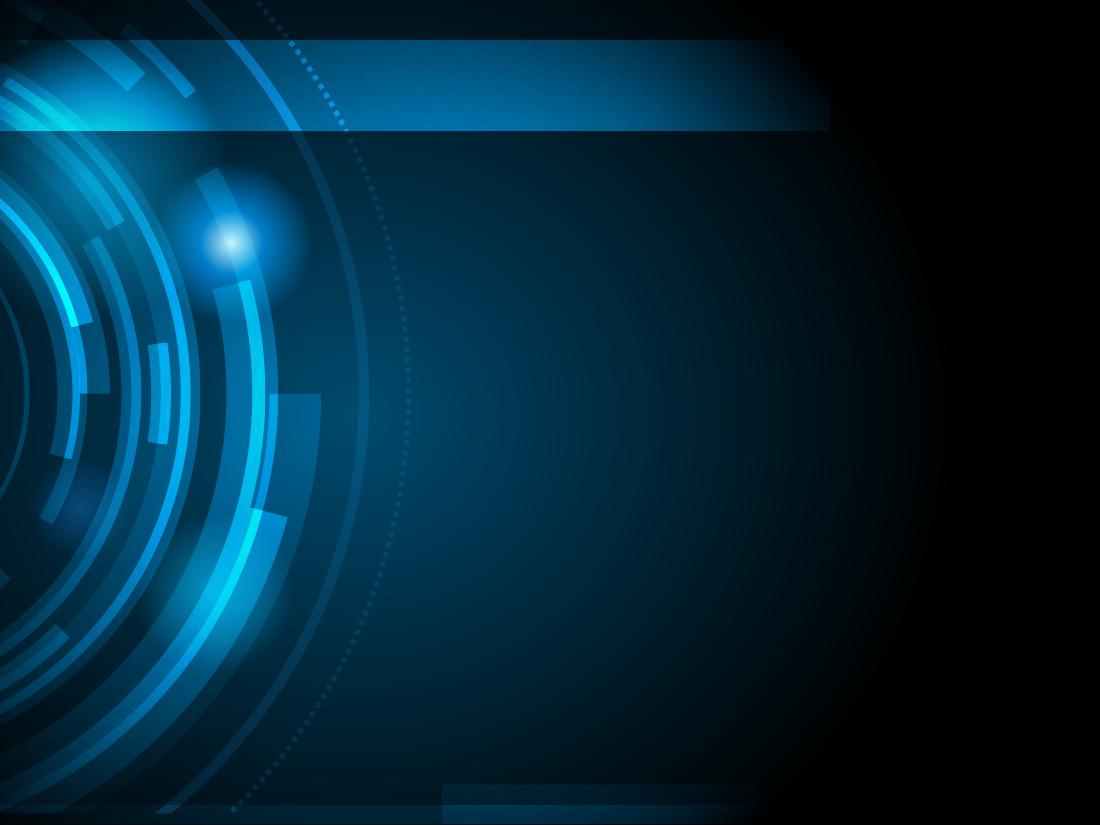 支援消化系統健康產品Digestive Health Support Supplements
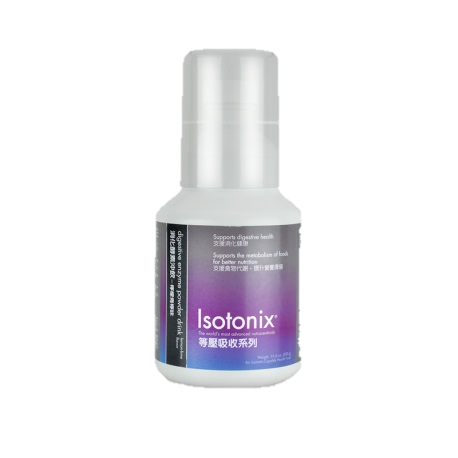 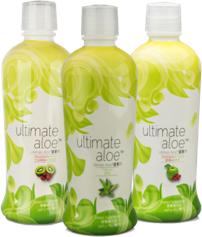 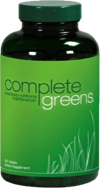 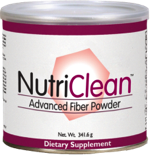 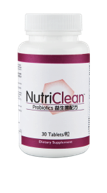 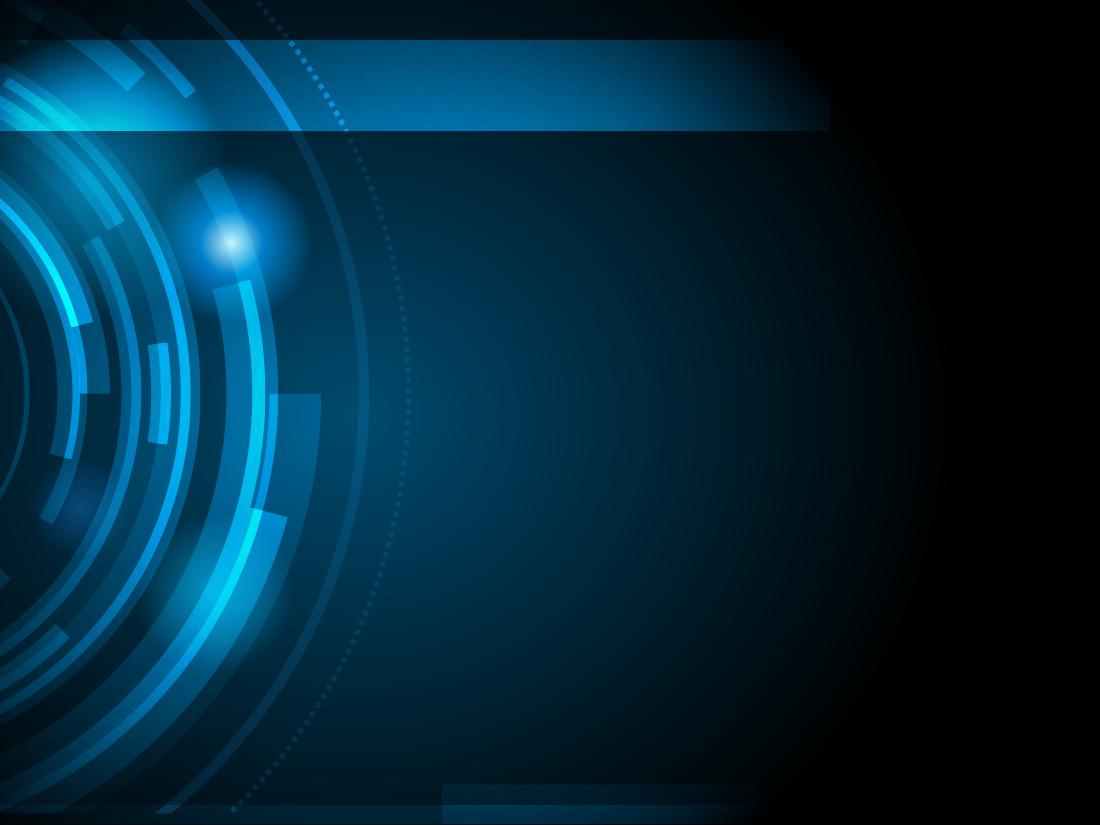 Isotonix®消化酵素沖飲－檸檬青檸味Digestive Enzyme Powder Drink – Lemon Lime Flavor
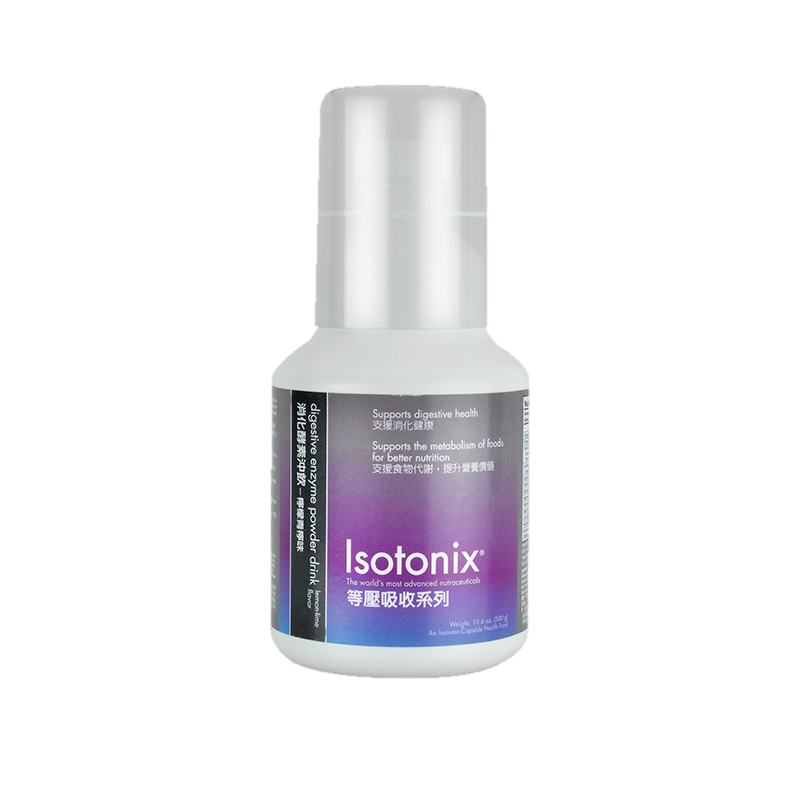 HK13006/ HK13006IBV 
DC: $200.00
SR: $280.00
BV/IBV: 18
為心臟提供營養，為身體注入能量      	 Nourish Your Heart, Power Your Body
Frusanté® 活心果茶
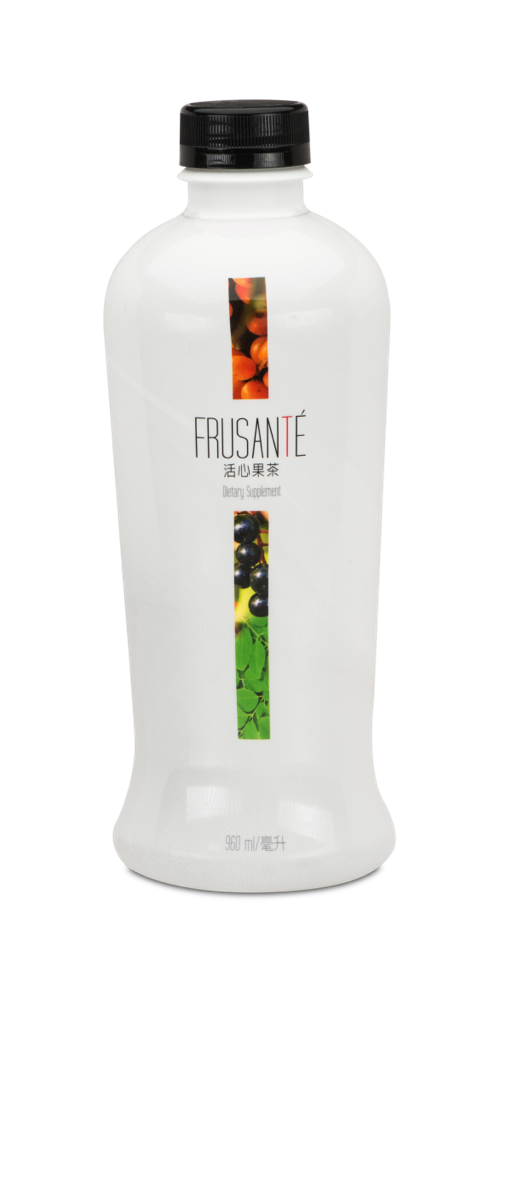 專有茶葉混合配方Custom Tea Blend
三種超級水果Fusion of Three Superfruits
椰子汁 Coconut Water
下載資料單張Download Leaflets
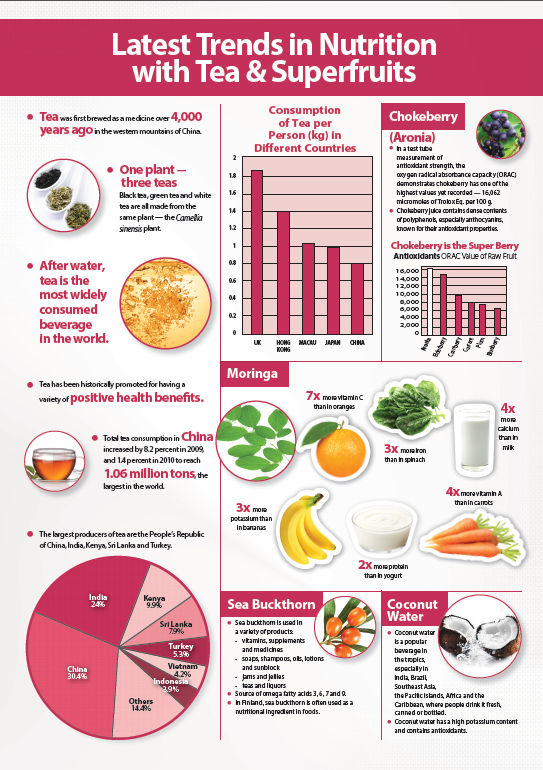 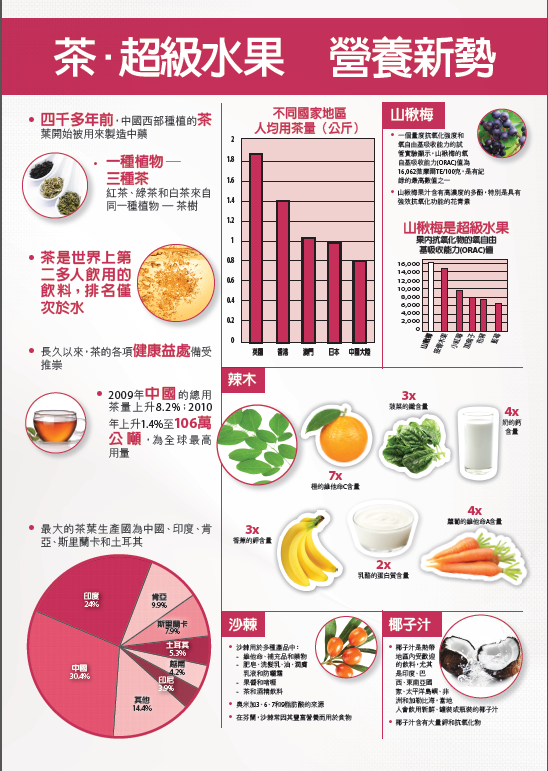 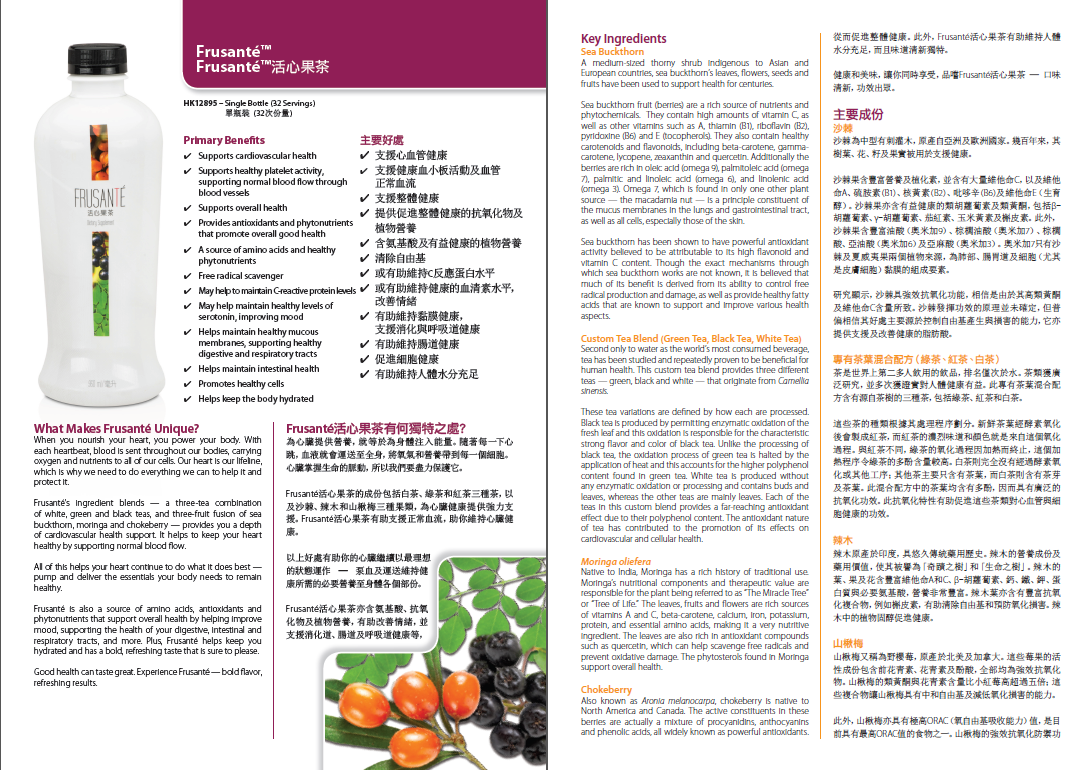 Frusanté® 活心果茶比賽
Frusanté Contest
你喜愛怎樣調配 Frusanté®活心果茶？
加入蘆薈汁？加入水果攪拌？
比賽日期：4月10日 – 4月24日
設計你的Frusanté特飲食譜
•	70%：特飲是否有創意和是否健康 
•	30%：特飲照片（可編輯）
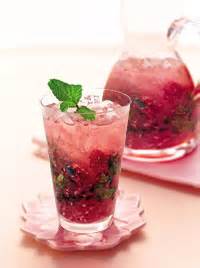 How do you Frusanté®? 
Do you mix it with Ultimate Aloe or blend it with fruit?
CONTEST PERIOD: April 10 – April 24
Create your Favorite Drink Mix Recipe with Frusanté
•	70%: Creativity and healthiness of the drink mix 
•	30%: Image of the drink mix, decorations can be used
NO. 1: Frusanté 蘆薈冰冰活心果茶
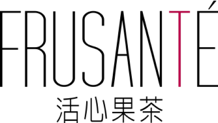 Frusanté Aloe Fruit Drink
材料： 
Frusanté®活心果茶			
Ultimate Aloe™蘆薈汁－原味		
蕃茄					
西芹					
Ultimate Aloe™蘆薈汁－原味冰塊
INGREDIENTS:
Frusanté®				
Ultimate Aloe™ Natural Flavor		
Tomato				
Celery				
Ultimate Aloe™ Natural Flavor Ice Cube
活心果茶比賽一最後五強
Frusanté Contest – 5 Finalists
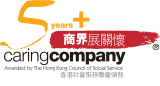 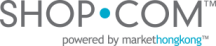 NO. 2: Frusanté活心乳酪
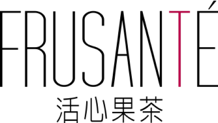 Frusanté Yogurt Drink
材料： 
Frusanté®活心果茶		
無糖乳酪			
新鮮菠蘿 			
士多啤梨			
籃莓
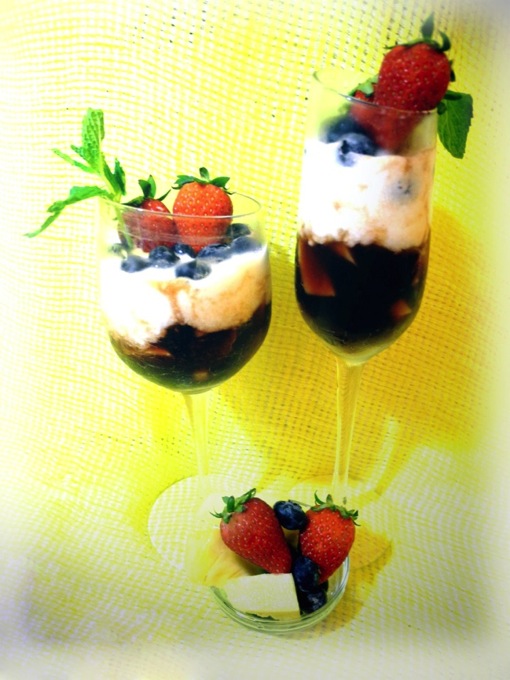 INGREDIENTS:
Frusanté®			
Unsweetened Yogurt		
Pineapple		
Strawberry			
Blueberry
活心果茶比賽一最後五強
Frusanté Contest – 5 Finalists
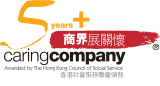 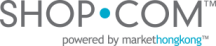 NO. 3: Frusanté活心果茶特飲
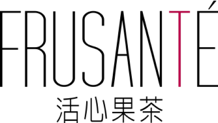 Frusanté Drink
材料： 
Frusanté®活心果茶		
火龍果			
奇異果			
有氣礦泉水
INGREDIENTS:
Frusanté®			
Dragon Fruit			
Kiwi				
Sparkling Water
活心果茶比賽一最後五強
Frusanté Contest – 5 Finalists
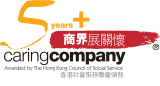 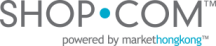 NO. 4: Frusanté活心紅唇特飲
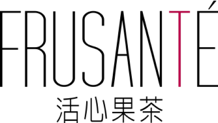 Frusanté Red Lip Drink
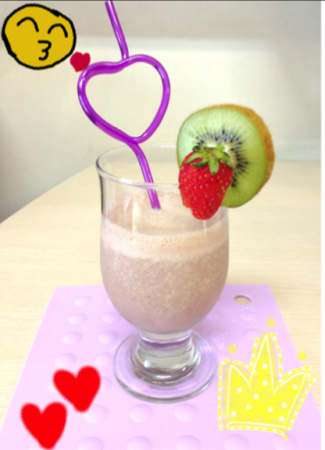 材料： 
Frusanté®活心果茶	
開水			
士多啤梨奶		
冰粒			
香蕉			
芒果			
士多啤梨		
奇異果
INGREDIENTS:
Frusanté®		
Water		
Strawberry Milk	
Ice Cube		
Banana		
Mango		
Strawberry		
Kiwi
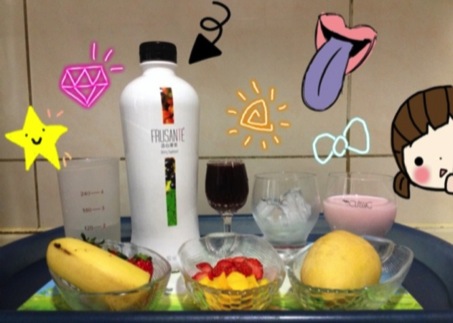 活心果茶比賽一最後五強
Frusanté Contest – 5 Finalists
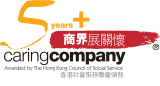 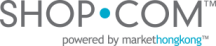 NO. 5: Frusanté活力早餐飲
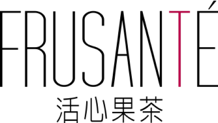 Frusanté Energy Drink
材料： 
Frusanté®活心果茶		
Ultimate Aloe™蘆薈汁－原味	
青瓜				
西芹
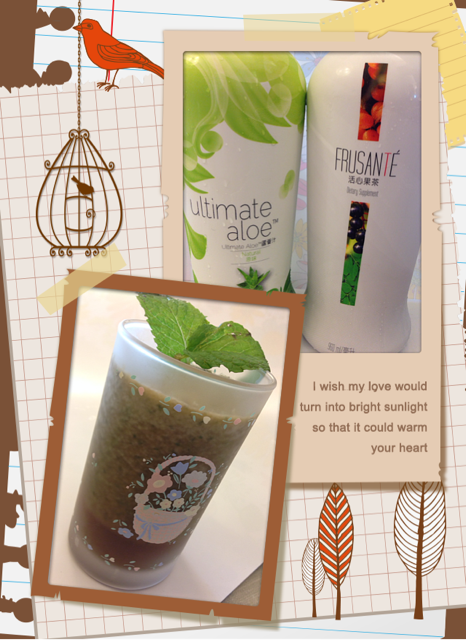 INGREDIENTS:
Frusanté®			
Ultimate Aloe™ Natural Flavor	
Cucumber			
Celery
活心果茶比賽一最後五強
Frusanté Contest – 5 Finalists
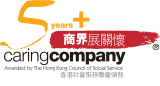 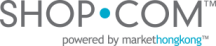 最後五強優勝者－現場投票
5 Finalists – Online Voting
到美安香港Isotonix® Facebook專頁一https://www.facebook.com/IsotonixMHK
挑選及「讚好」最優、有創意及健康Frusanté®特飲食譜

*投票截止時間：5月3日晚上10時正
Visit MHK Isotonix® Facebook Fan Page - https://www.facebook.com/IsotonixMHK 
Select and ‘LIKE’ the best, most creativity and healthiness of Frusanté® Drink Mix

*Deadline of Voting: May 3, 2014 by 10:00 p.m.
最後五強優勝者－獎品
5 Finalists – Prizes
最後優勝者將可獲得： 
半年免費享用Frusanté®活心果茶（合共6瓶），總值HK$1,770.00
另外四名參賽者每人將獲得：
1瓶Frusanté®活心果茶，價值HK$295.00
1st Place Winner will receive: 
Half Year Supply of Frusanté® (a total of 6 bottles), valued at HK$1,770.00
The four finalists will receive:
One bottle of Frusanté® each, valued at HK$295.00
美安香港Isotonix® Facebook專頁一https://www.facebook.com/IsotonixMHK
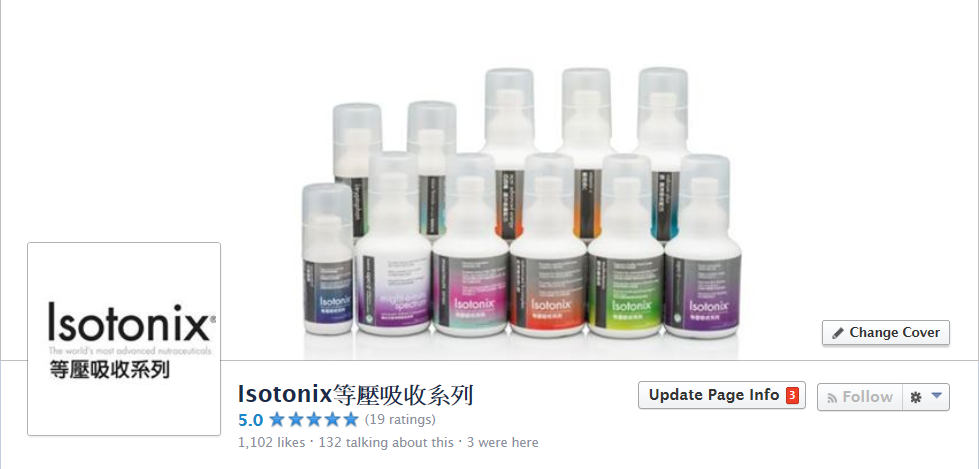